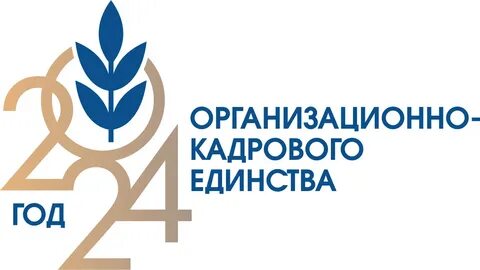 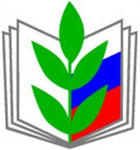 ПУБЛИЧНЫЙ ОТЧЕТ
чЕРНЫшЕВСКАЯ ТЕРРИТОРИАЛЬНАЯ ОРГАНИЗАЦИЯ ПРОФессионального союза  работниковнародного образования и науки Российской Федерации
2024год
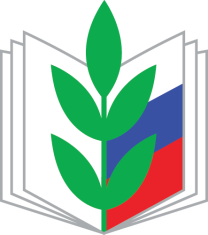 По состоянию на 01 января 2025 года на учете в Чернышевской территориальной  организации Профессионального союза работников народного образования  и науки Российской Федерации состоит:
37 первичных профсоюзных организаций
Численность членов Профсоюза
работающих
неработающих 
пенсионеров
16
431
19 общеобразовательных организаций
331
6
15 дошкольных образовательных       организаций
1
46
2 организаций дополнительного образования
2
33
1 другие
Общая численность членов Профсоюза
866
членов Профсоюза работающих
25
неработающих пенсионеров.
Отчеты и выборы
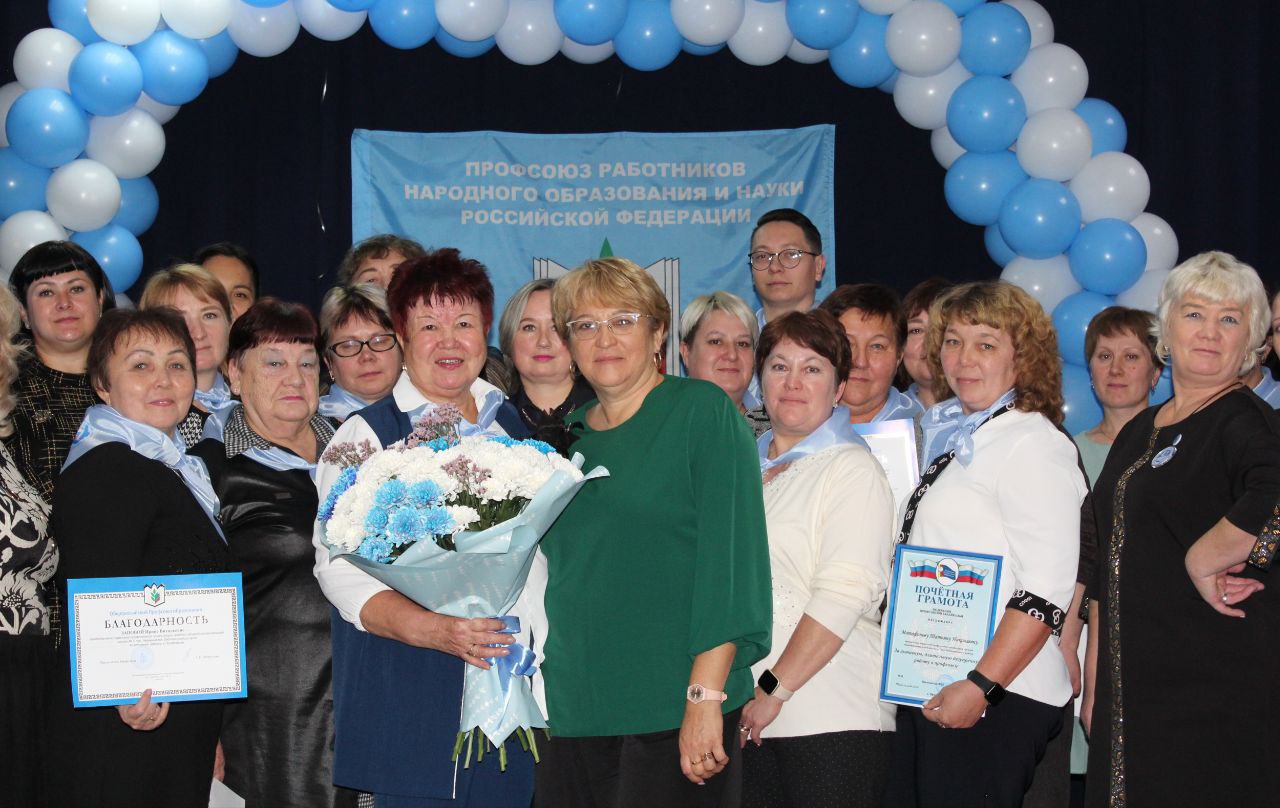 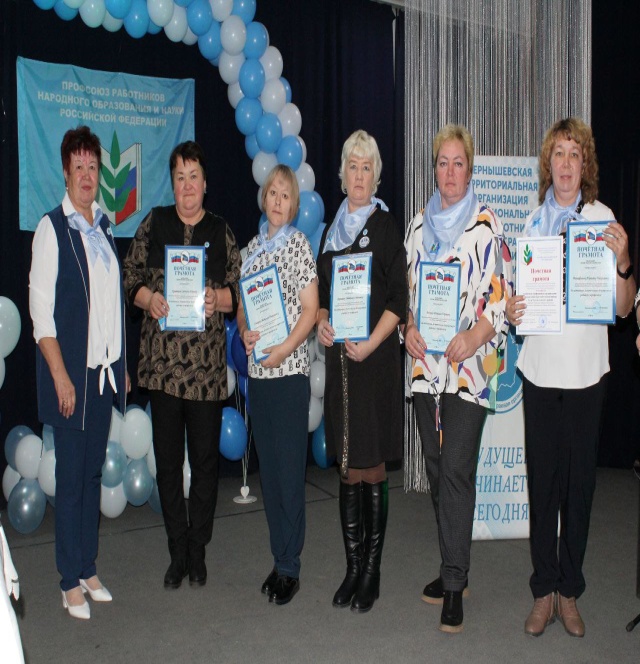 В районе было проведено 37 отчетно-выборных собраний, участвовало в работе-702чел., выступили -125 чел., внесено предложений -72, количество председателей, избранных впервые-7 человек.
24 января ЦС Профсоюза был проведен «Единый профсоюзный диктант» к «отчетам и выборам готов!» 
      8 октября 2024 года прошла XIX отчетно-выборная конференция Профсоюза работников образования Чернышевского района.
На конференции, помимо делегатов, присутствовали директора школ, заведующие детскими садами, учреждениями дополнительного образования, а ещё главный технический инспектор краевого комитета профсоюза Г.А.Присяжнюк, глава Чернышевского района А.В.Подойницын, председатель Комитета образования и молодёжной политики района Н.В.Шемякина.
Председателем вновь избрана Кобылкина С.М.
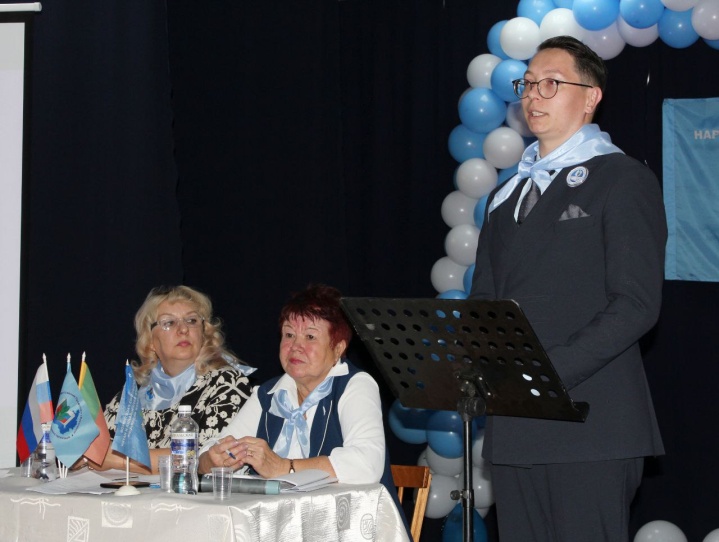 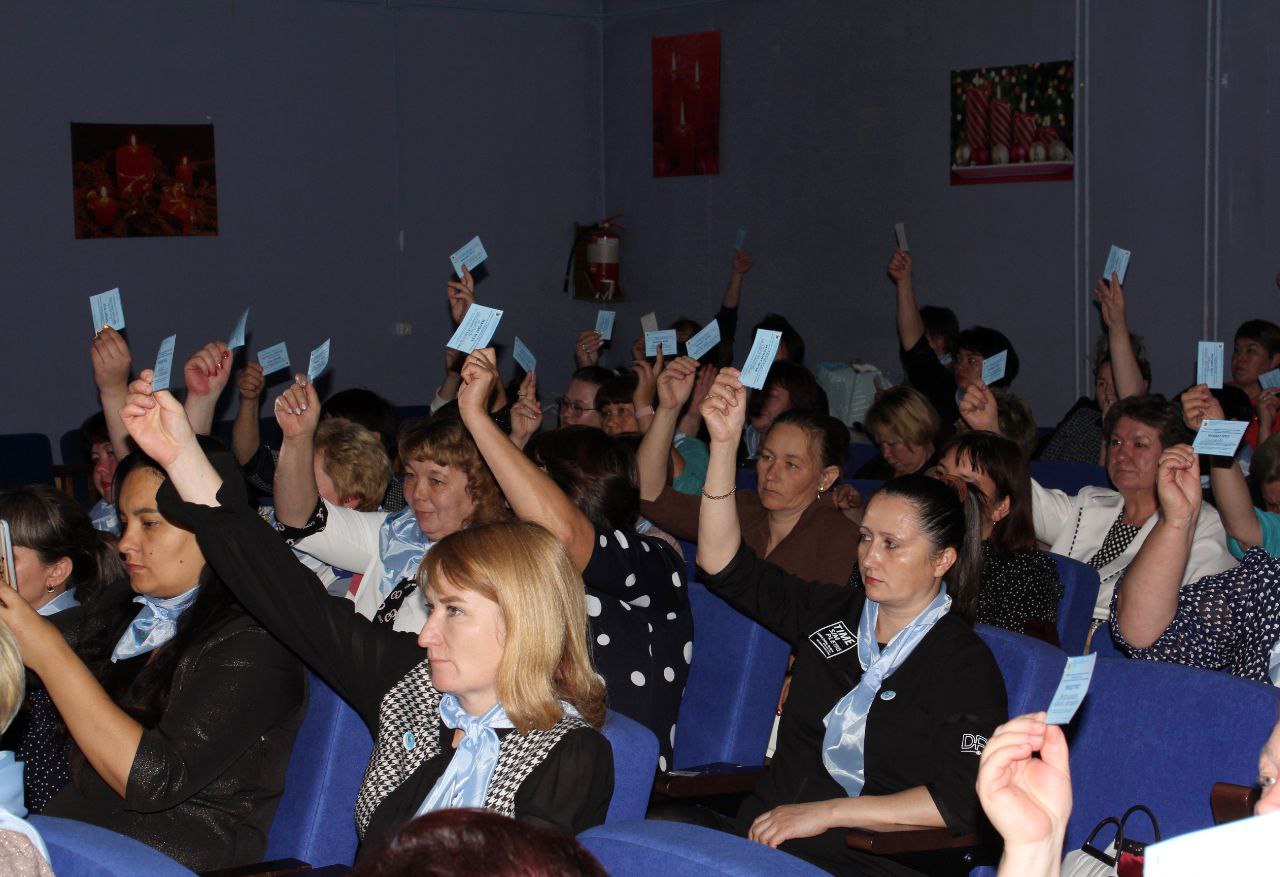 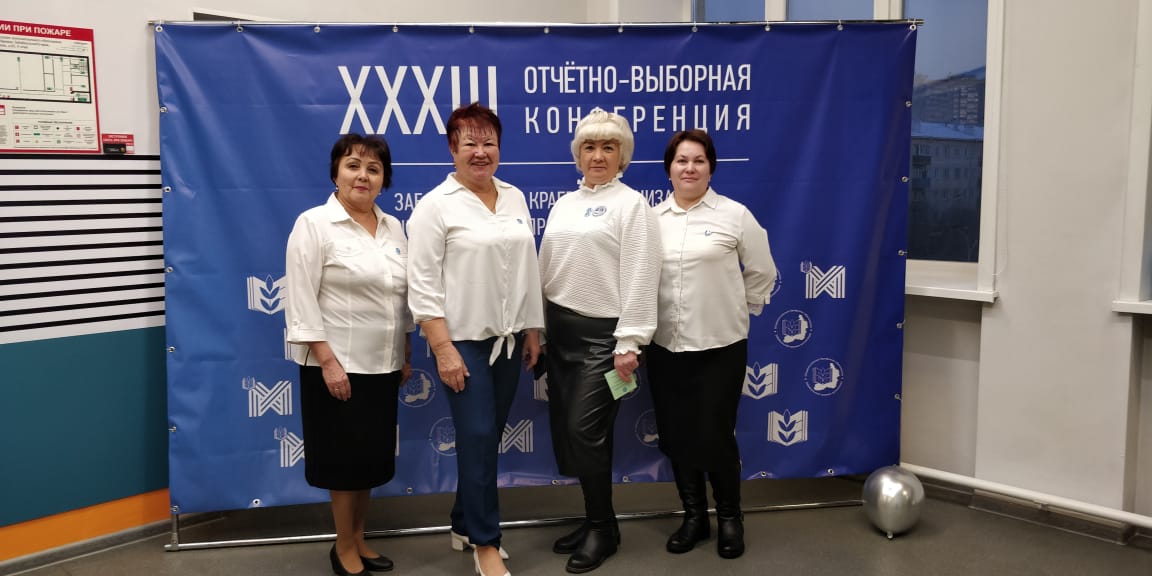 ОтЧЕТЫ И ВЫБОРЫ
Делегаты XXXIII краевой отчетно-выборной конференции
1.Кобылкина Светлана Михайловна-председатель ТОП
2.Запова Ирина Витальевна-зам.председателя ТОП, председатель ППО СОШ №2 п.Чернышевск
3.Бондаренко Наталья Юрьевна-член президиума ТОП, председатель ППО СОШ с.Утан
4.Муратова Татьяна Евгеньевна-председатель ППО СОШ с.Комсомольское
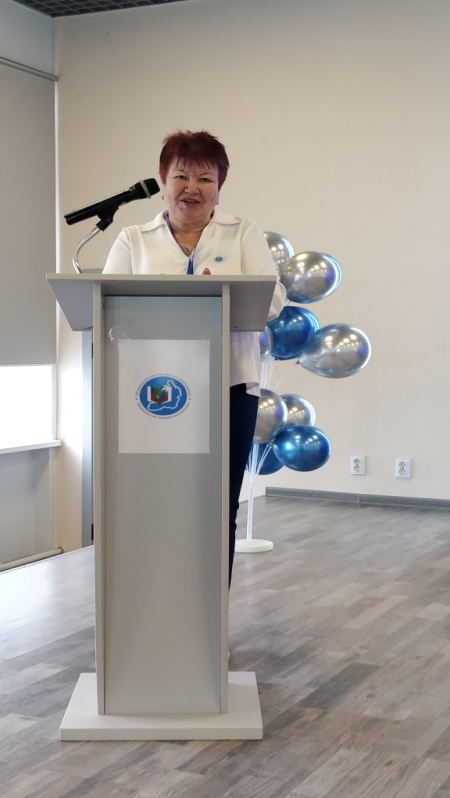 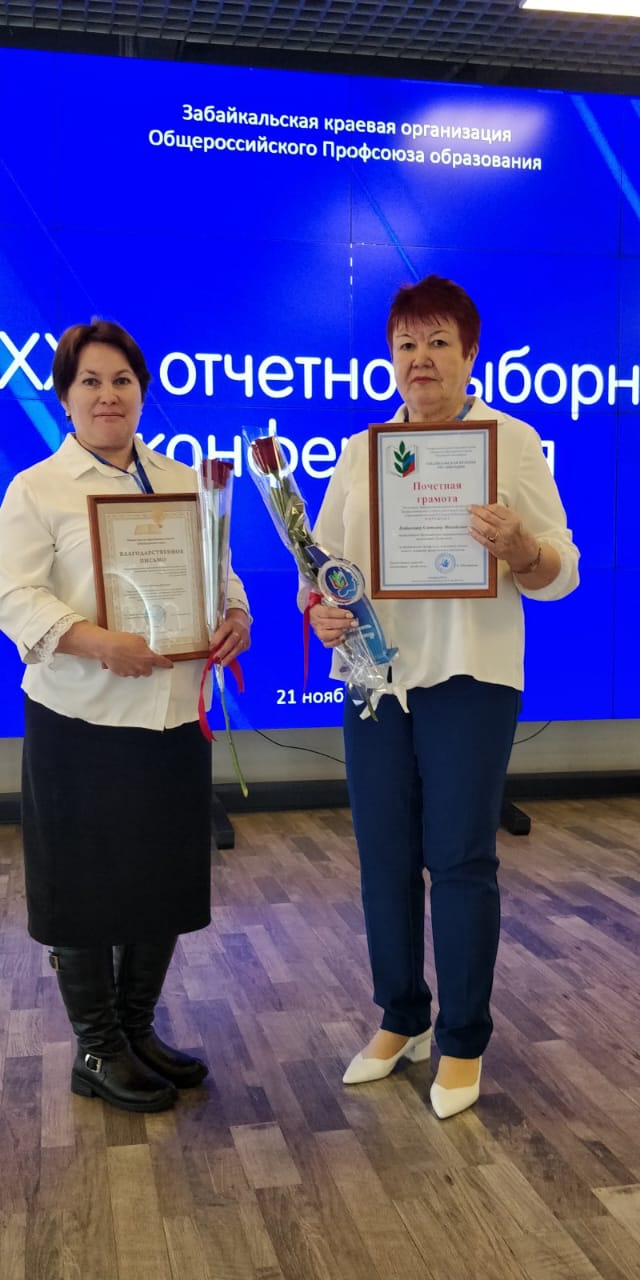 СОЦИАЛЬНОЕ ПАРТНЕРСТВО
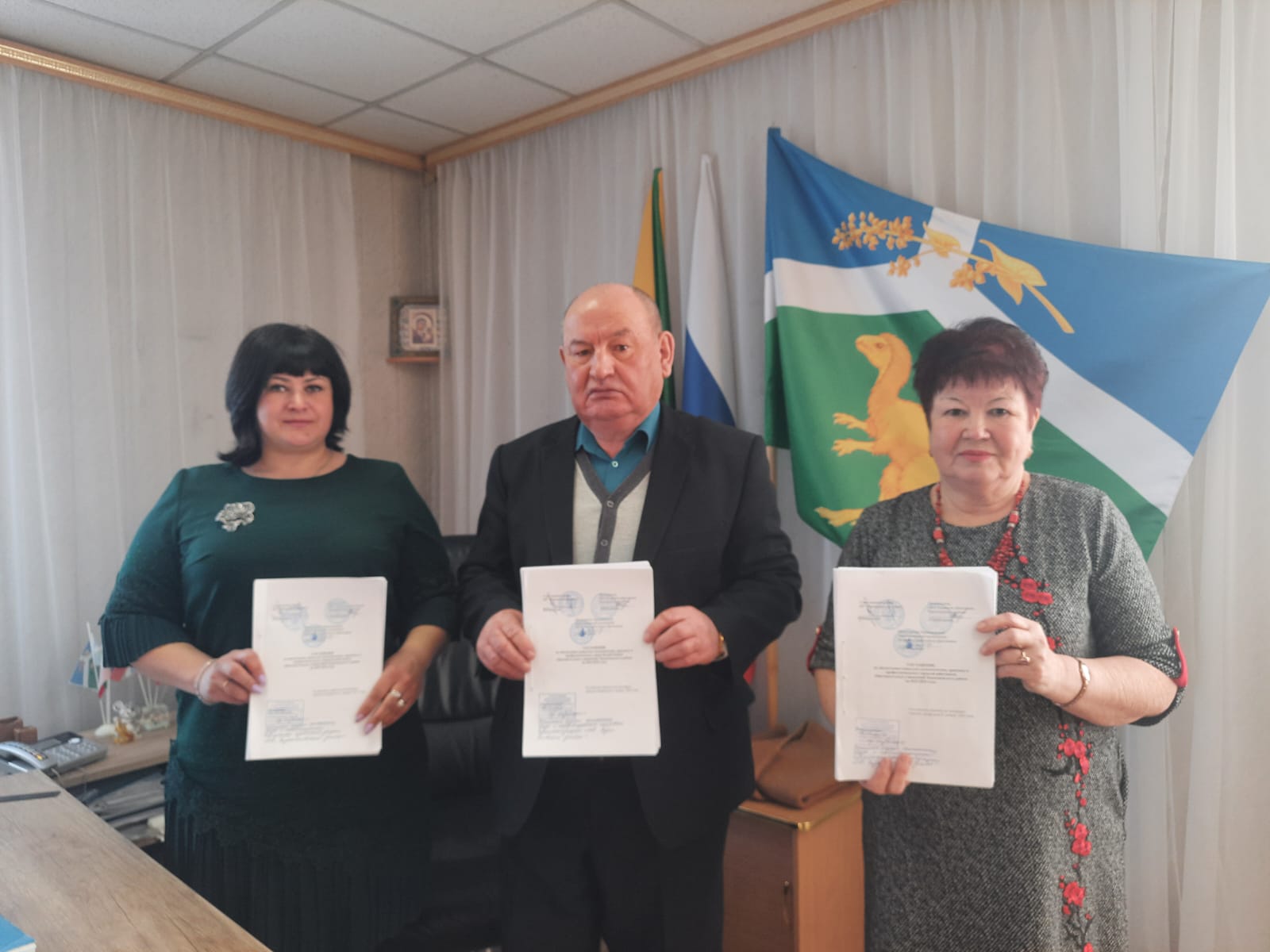 Районное трехстороннее Соглашение по обеспечению социально-экономических, правовых и профессиональных гарантий работников образовательных учреждений Чернышевского района подписано 15 февраля 2023 года  на 2023-2025гг.
 Председатель районной организации является членом районной трехсторонней комиссии по регулированию социально-трудовых отношений и входит в состав рабочей группы по проблемам оплаты труда.
  Во всех образовательных учреждениях заключены и действуют коллективные договоры и продолжается работа 
по их обновлению, используя новые макеты, которые подготовлены крайкомом профсоюза.
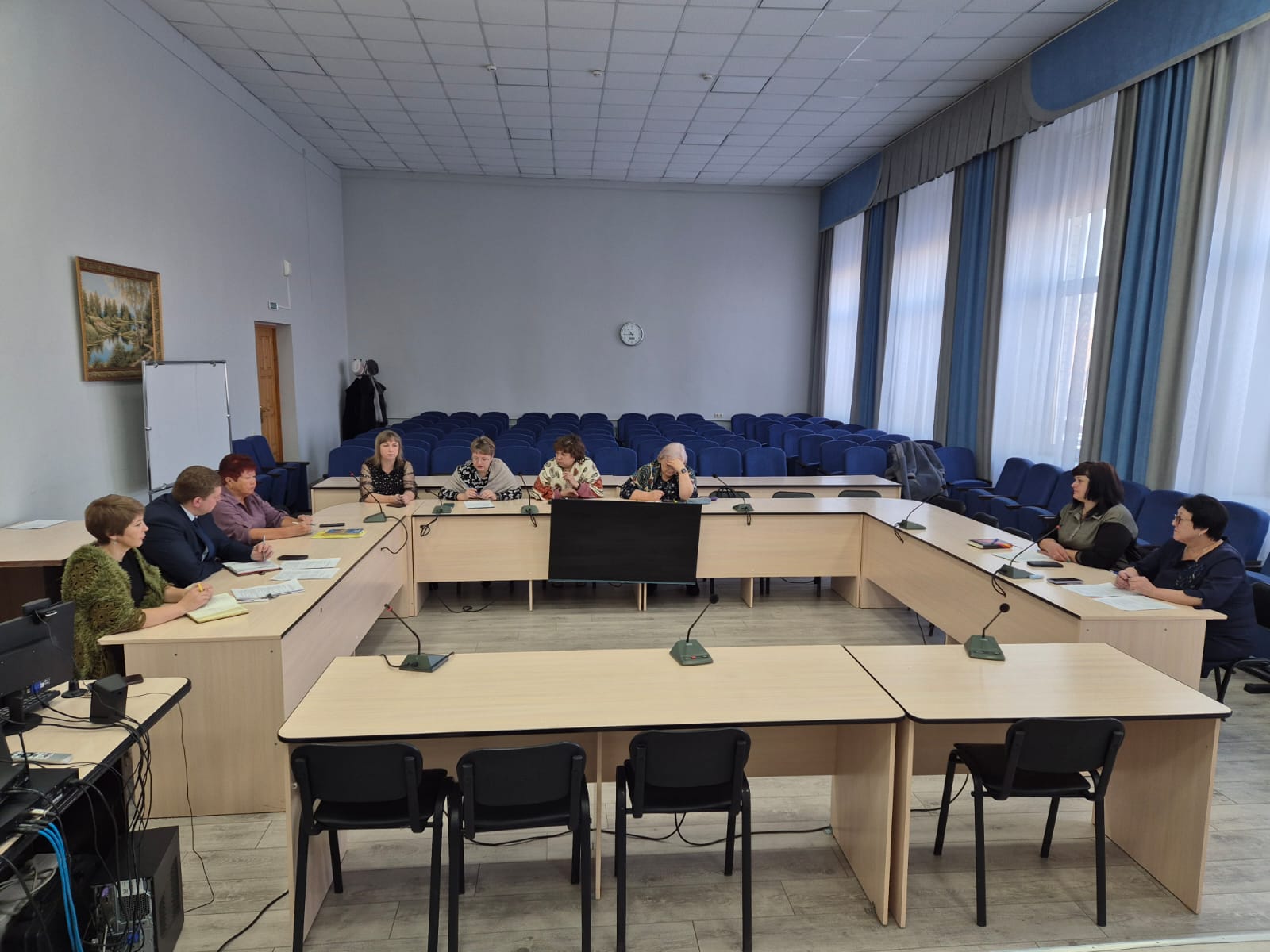 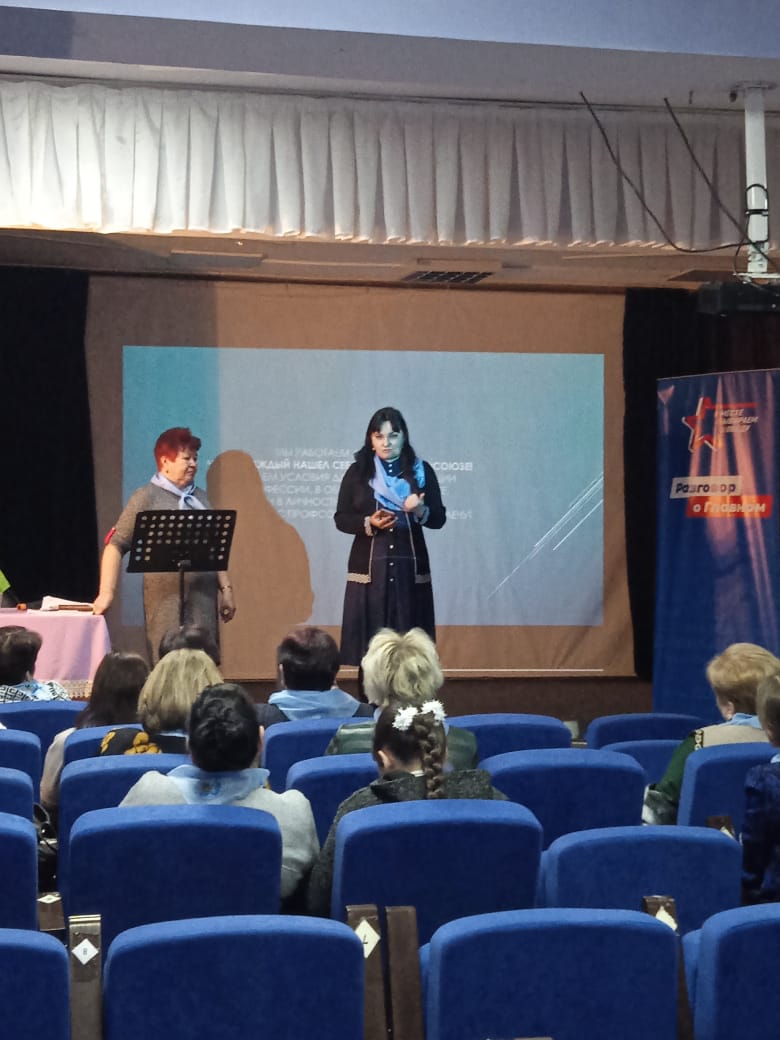 ОРГАНИЗАЦИОННАЯ РАБОТА
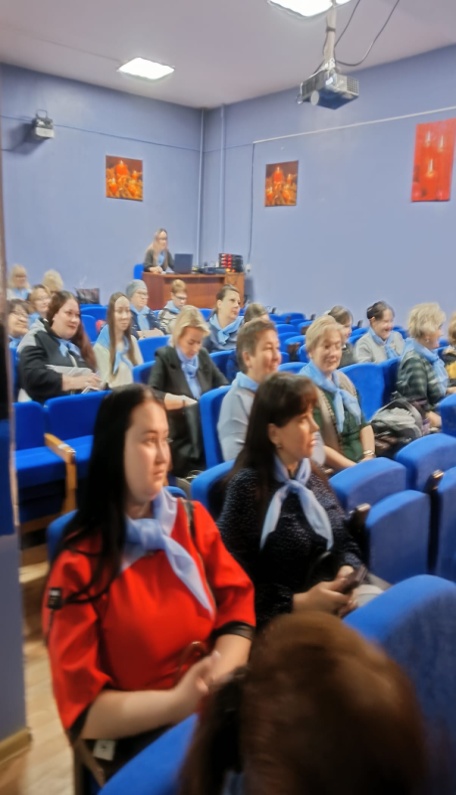 Большое внимание территориальная организация уделяет внутрисоюзной работе. Заседания выборных коллегиальных органов проводятся регулярно, в соответствии с Уставом профсоюза. 
На пленуме ТОП был рассмотрен вопрос  о проведении отчетов и выборов ,заслушан Публичный отчет, за год проведено 4 заседания президиума.
Семинары для председателей первичных организаций по всем актуальным вопросам. Явка на все проводимые мероприятия высокая.
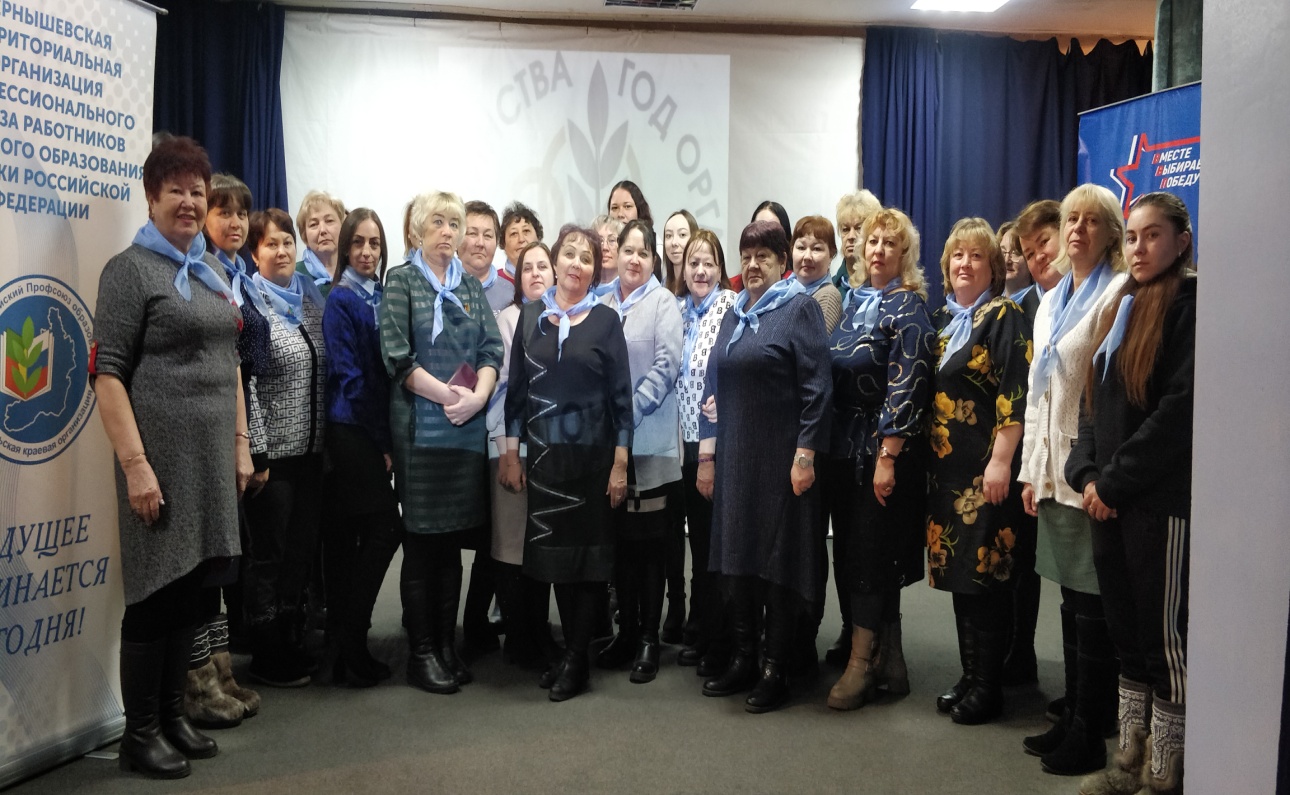 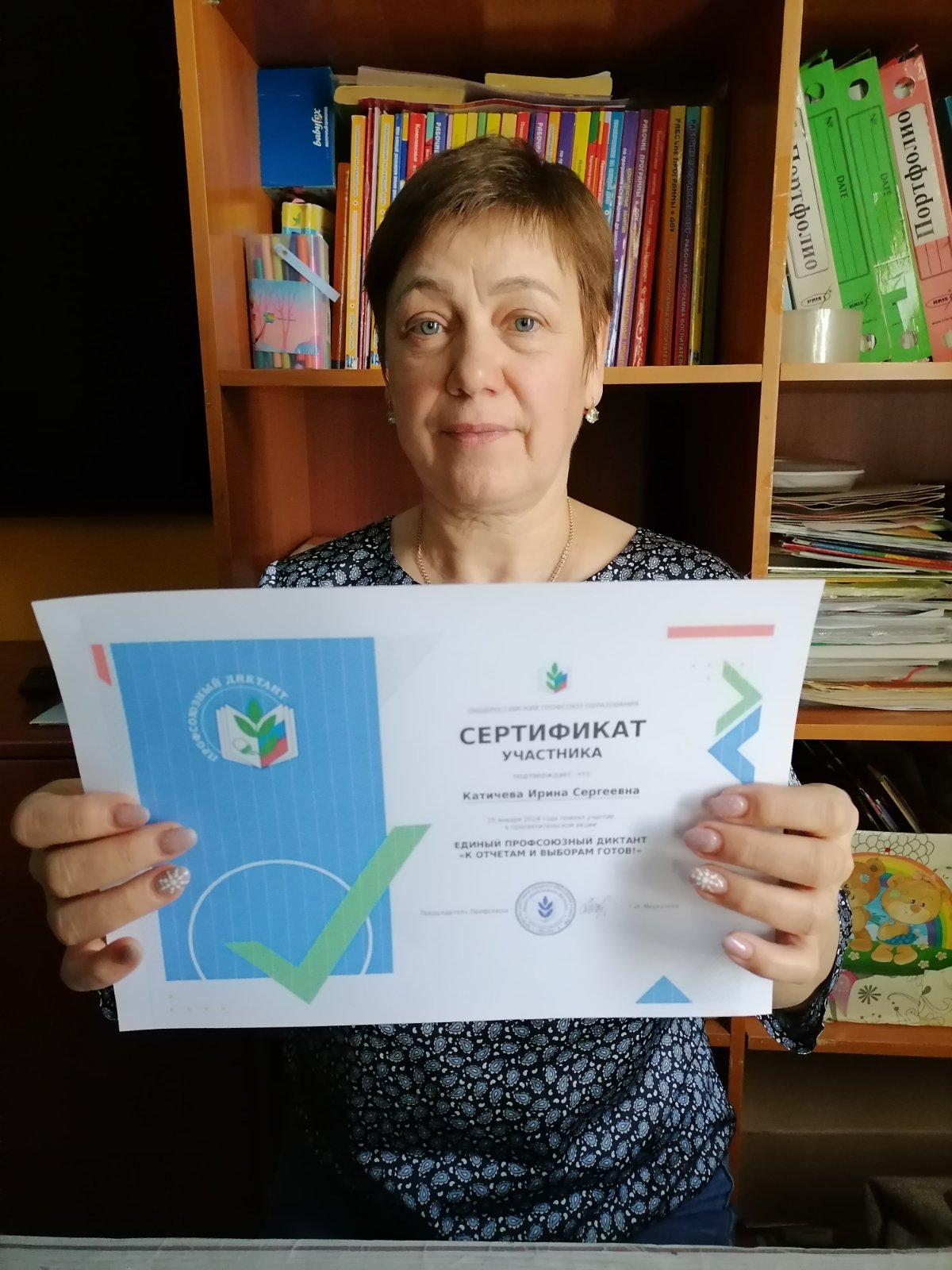 ОБУЧЕНИЕ ПРОФСОЮЗНОГО АКТИВА
24 января ЦС Профсоюза был проведен «Единый профсоюзный диктант» к «отчетам и выборам готов!» 
  В нашем районе приняли участие 20 человек, 16 из них получили сертификаты.
        7,8,9 февраля ЦС Профсоюза проведен онлайн –семинар  «Профсоюзный компас», 15 человек приняли участие.
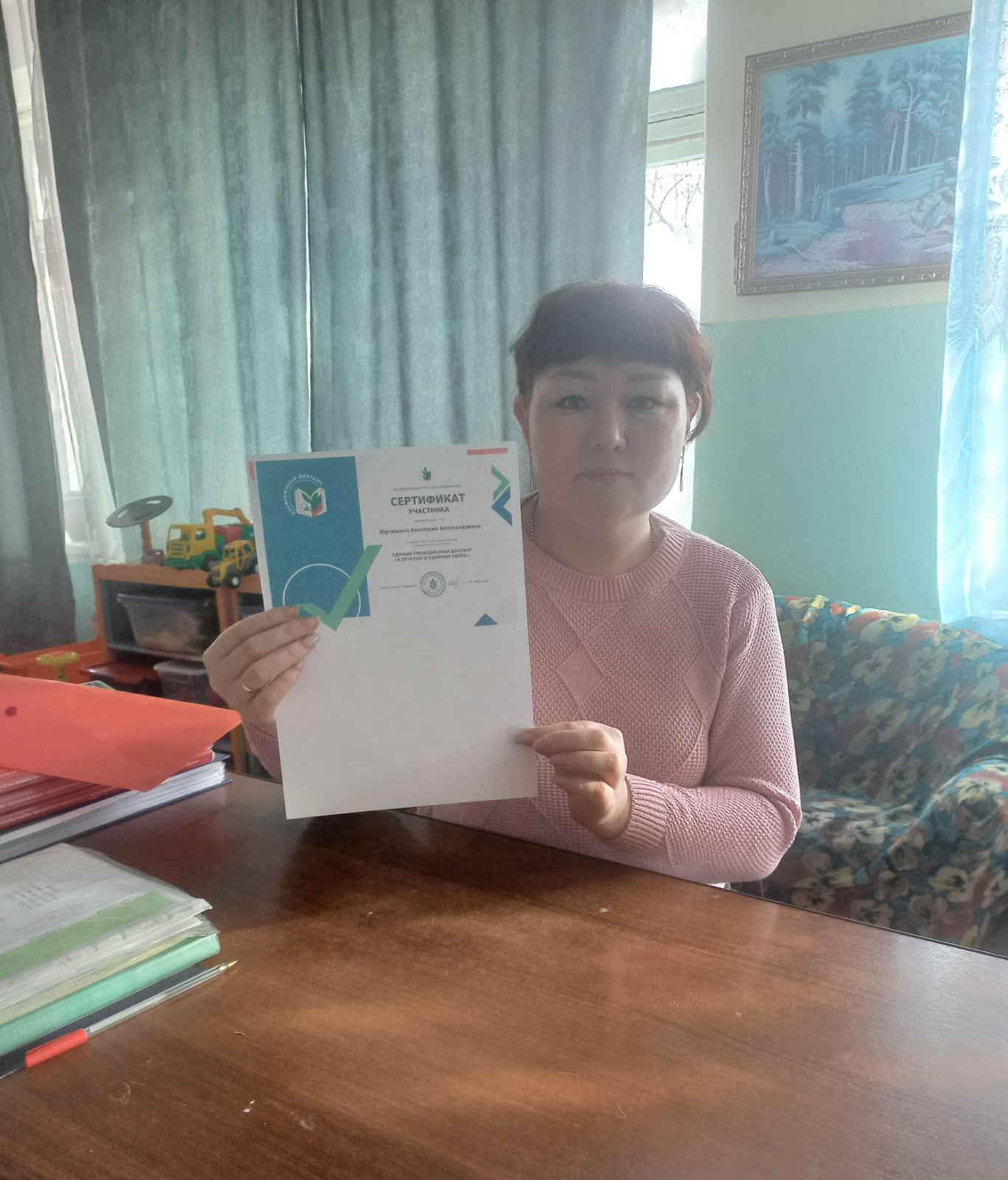 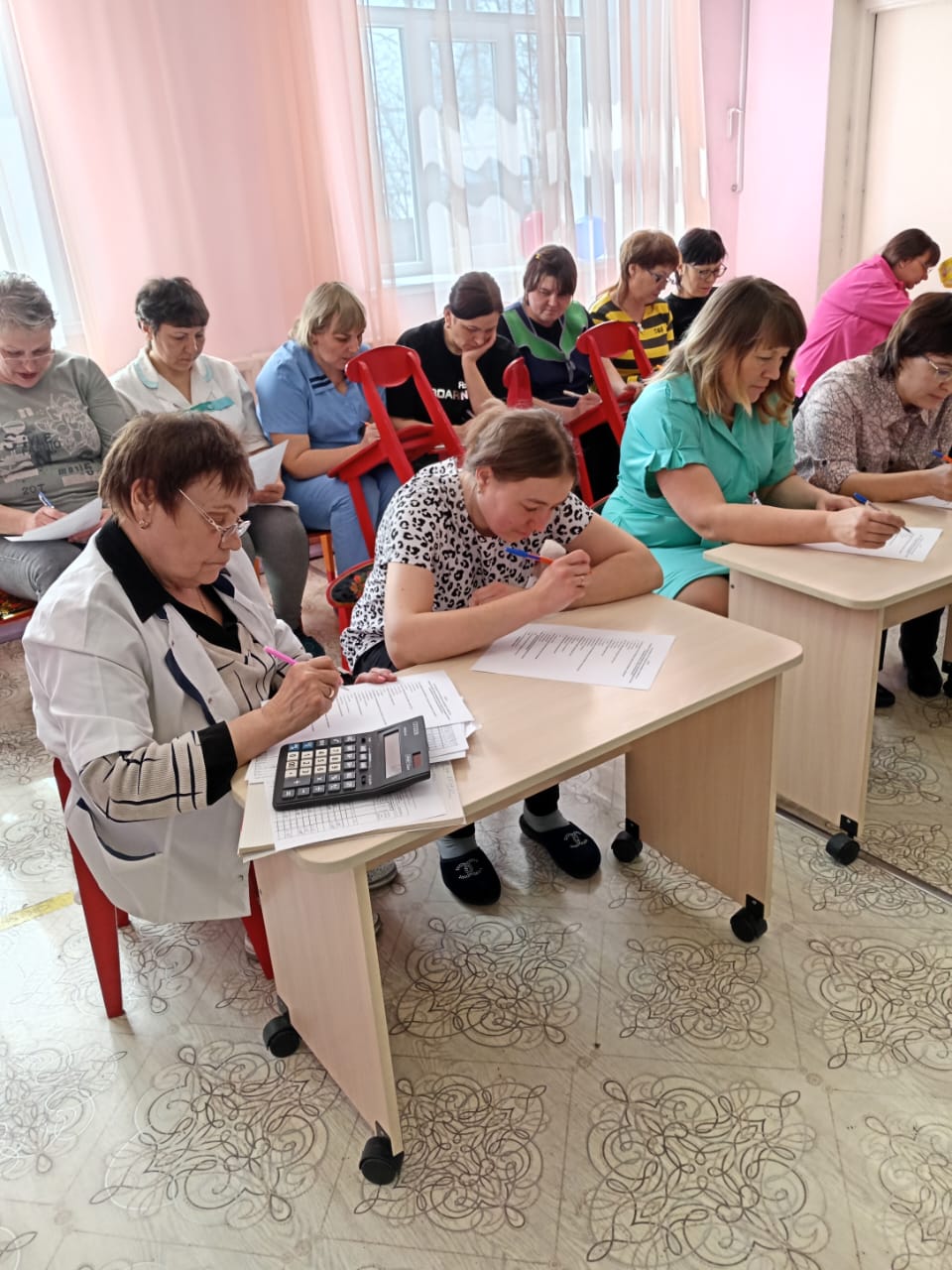 ОХРАНА ТРУДА
В 2024 году по охране труда первичными профсоюзными организациями проведено    66 обследований в образовательных учреждениях района, выявлено 52 нарушения нарушений, выдано 25 представлений..
    Активное участие приняли ППО в месячнике по охране труда и проведении Всемирного дня охраны труда 28 апреля 2024года по теме «Влияние изменения климата на безопасность и гигиену труда».
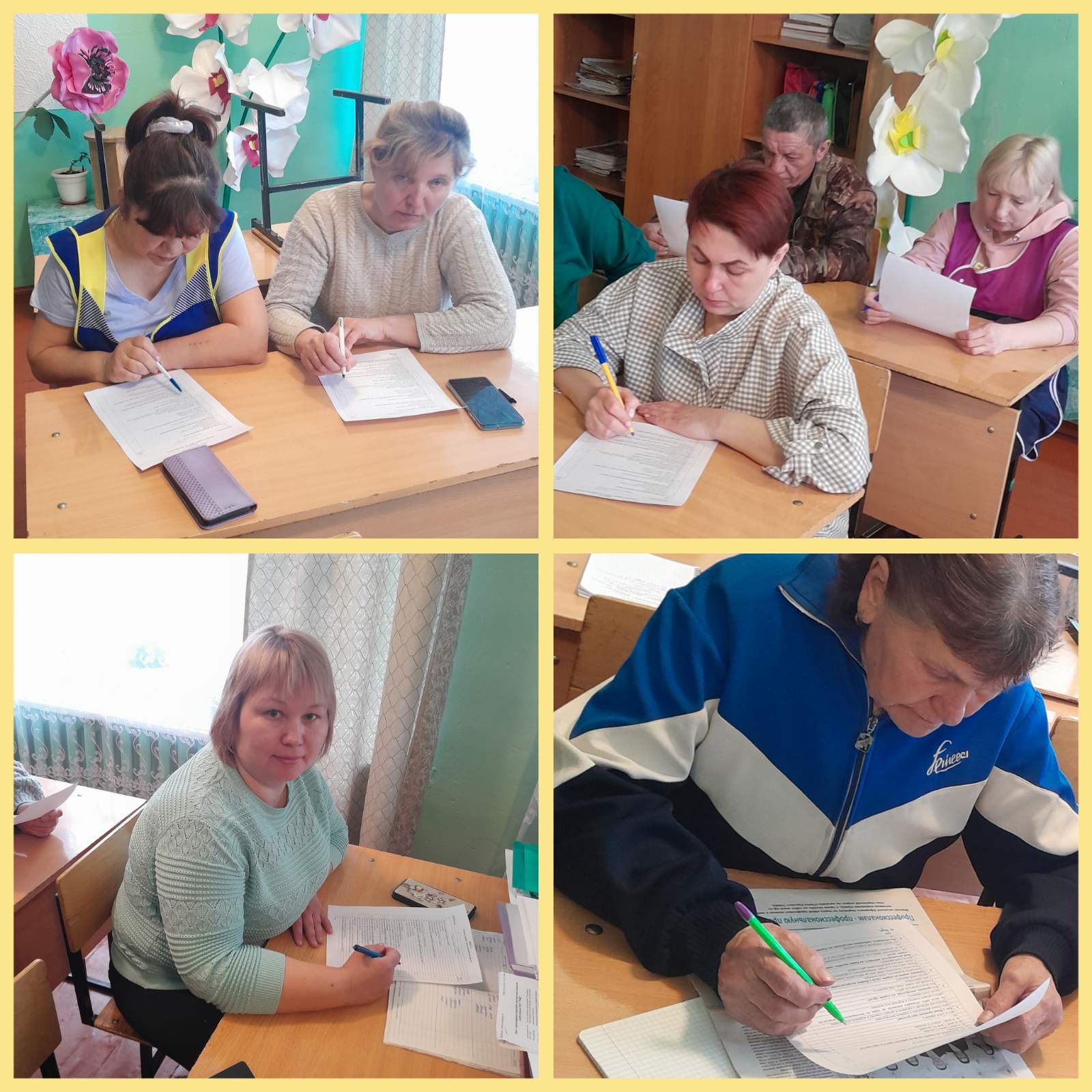 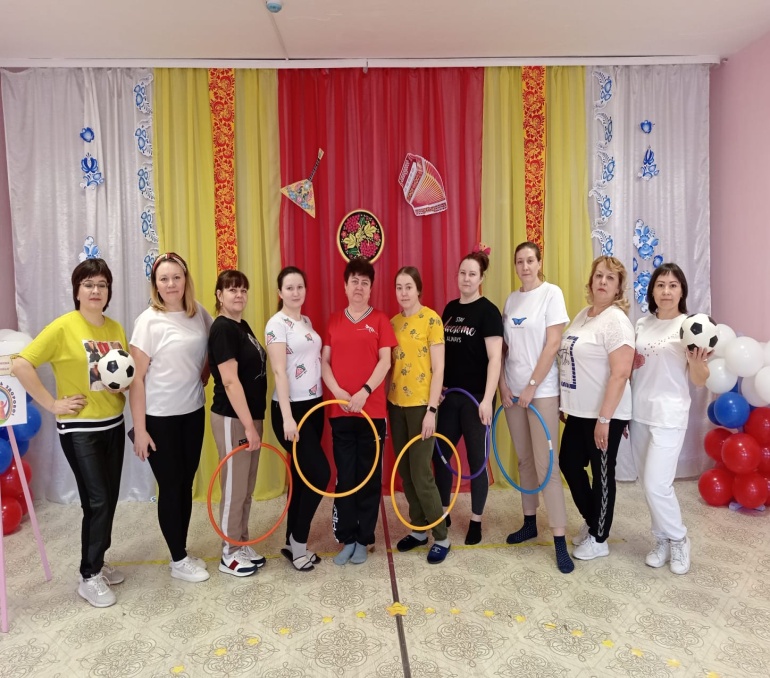 ОХРАНА ТРУДА
Например: в д/саду «Полянка» п.Жирекен проведен флешмоб «Здоровые дети- здоровая страна», в Утанской СОШ внештатным по охране труда и по правилам поведения коллектива во время террористических действий., в СОШ с.Алеур проведено совместное совещание при директоре, проведен рейд по выполнению техники безопасности в кабинетах, анкетирование педагогов по безопасности, в ООШ с.Икшица-выставка плакатов, в д/саду «Черемушки» проведен круглый стол «Права и обязанности сотрудников», в д/саду «Березка» с.Старый Олов-тестирование, СОШ с.Укурей круглый	 стол «Вопрос-ответ» и т.д. Практически во всех учреждениях проведен «День здоровья!»
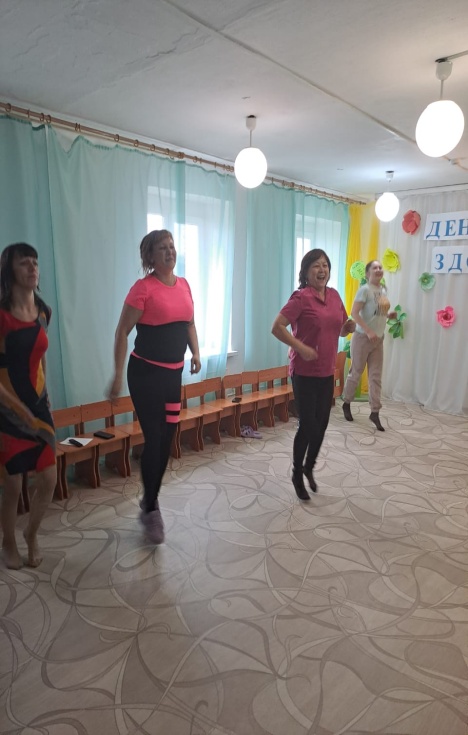 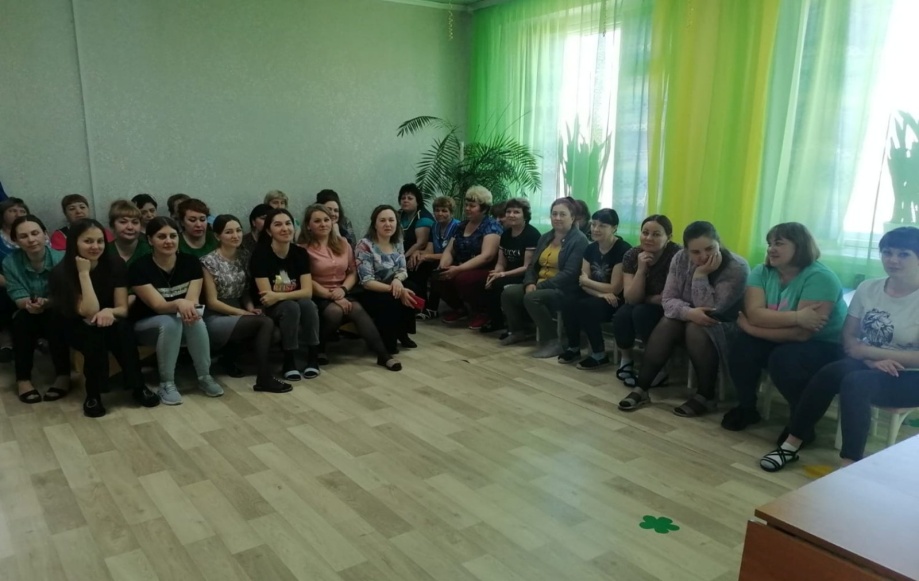 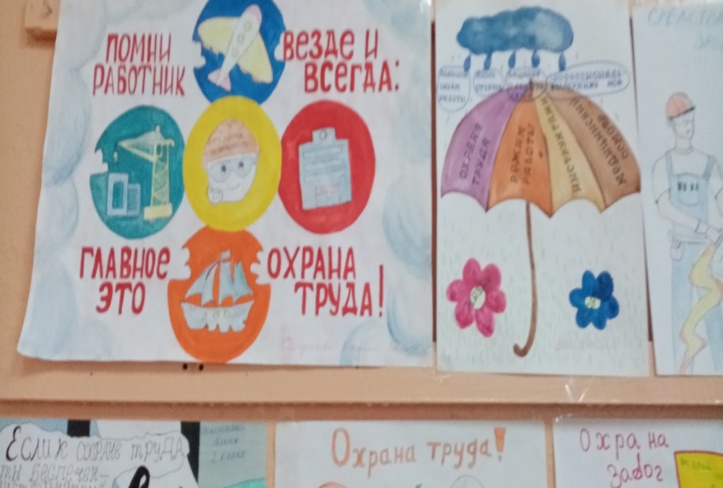 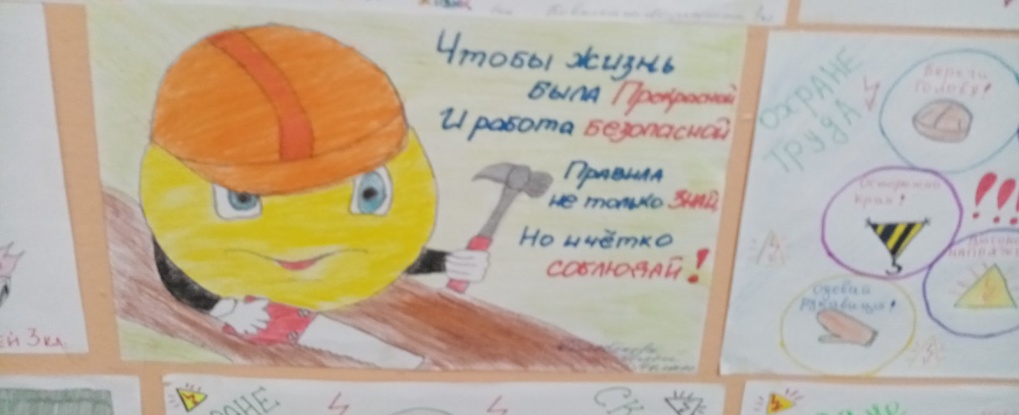 ОХРАНА ТРУДА
В 2024 году по итогам краевого конкурса «На лучшую организацию совместной работы администрации и профкома в образовательных организациях по созданию комфортных и безопасных условий труда, и отдыха работников» в Забайкальской краевой организации Профсоюза в номинации: «Образовательные организации общего дошкольного образования»   детский сад №28 «Елочка» п.Чернышевск ( зав.Гнетьева С.В., председатель Окладникова Н.Н.) награждены дипломом участника и денежной премией на районной августовской конференции.
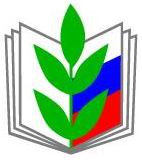 Правозащитная работа
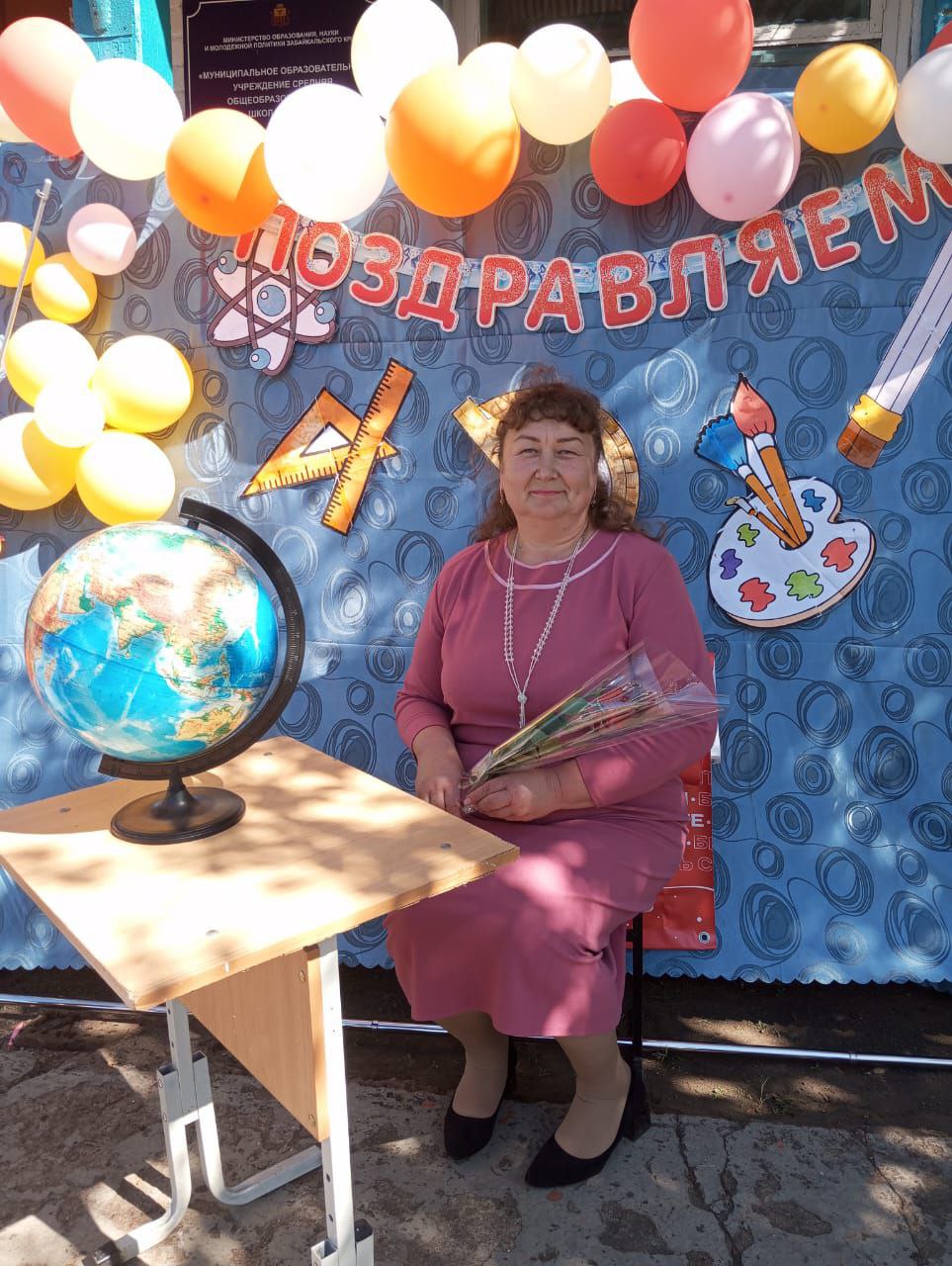 В 2024 году основными направлениями правозащитной работы являлись: правовая помощь в оформлении документов в суды,  консультативная и разъяснительная работа, экспертиза коллективных договоров и дополнительных соглашений. 
   Профсоюз помог включить в льготный стаж все периоды работы в  учителю МОУ СОШ с.Утан Самойловой В.В., в суде удалось доказать, что в стаж педагогического работника включаются периоды профессионального обучения и дополнительного профессионального образования, т.к. это является обязательным условием при выполнении педагогической деятельности. Сумма недоначисленной пенсии составила 164 тыс.руб. , а с января 2024года учитель получает льготную пенсию.
Информационная работа
Информация об основных событиях жизни организации размещается на сайте крайкома(страничка ТО), в  мессенджерах , группах  WhatsApp, Теlegram/
Актуальная информация, поступающая от вышестоящих организаций , доводится через электронную почту, группы председателей и 
 Подписка на газету «Профсоюзная среда» - 22экз. экземпляров, газету «Солидарность» для комитета профсоюза
В районной газете «Наше время» вышли статьи «Открытый урок» для молодых учителей, « Году педагога и наставника дан старт»,  « С нетерпением ждем новой спартакиады», « Пригласила педагогическая конференция» и.д.
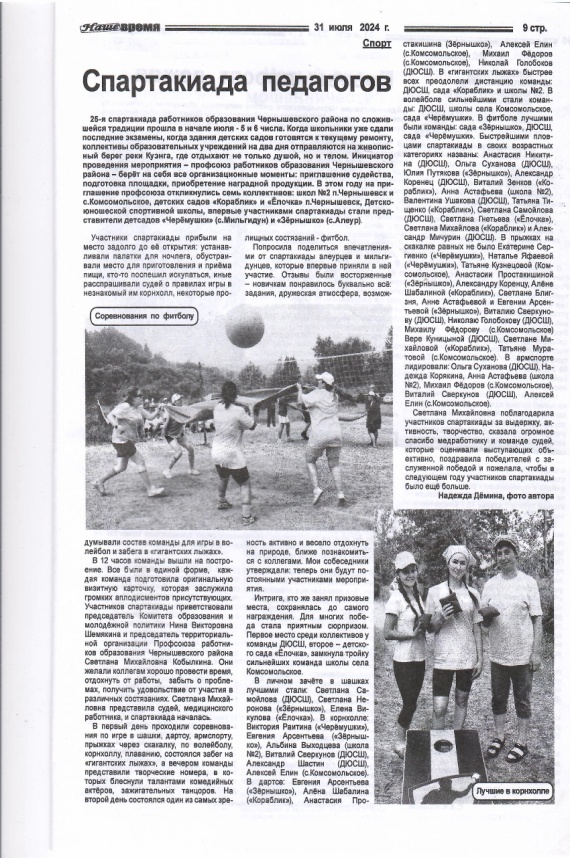 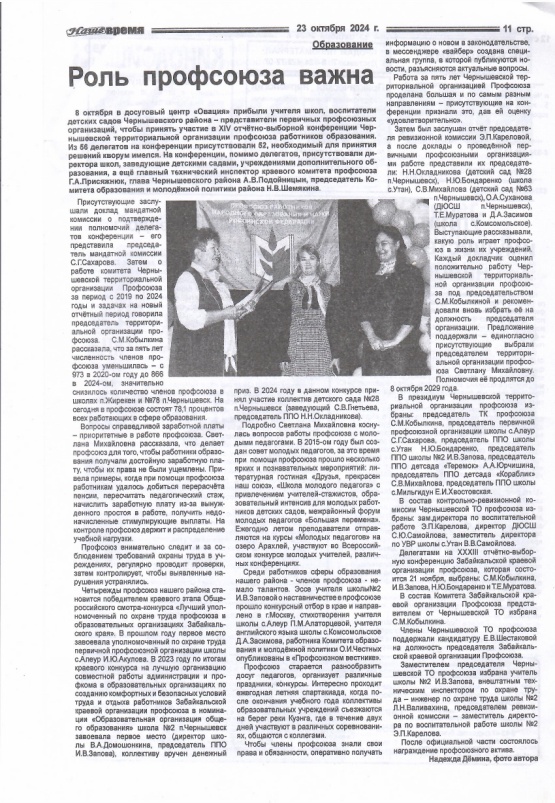 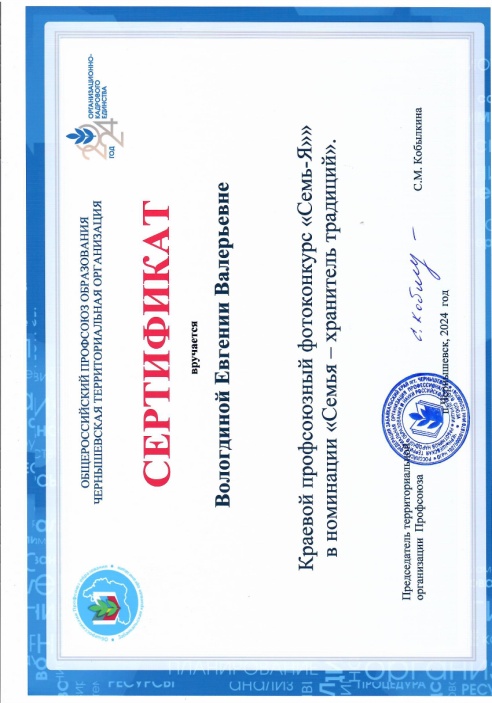 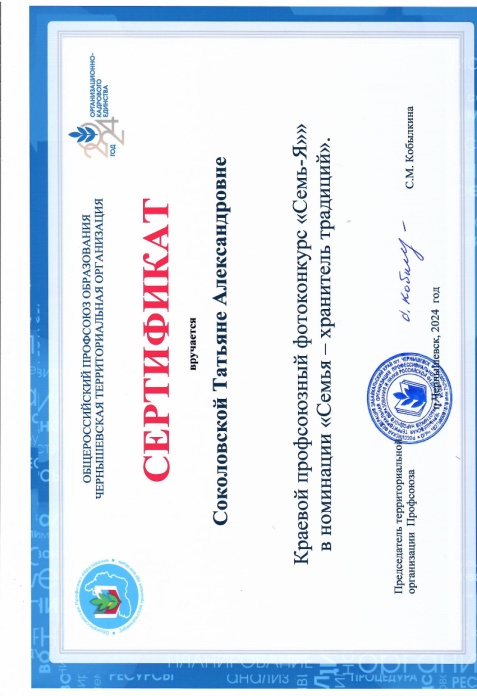 КРАЕВОЙ КОНКУРС
В краевом профсоюзном фотоконкурсе «Семь-Я» в номинации «Счастливы вместе», приняли участие Неронова Виктория Викторовна, в номинации «Семья-хранитель традиций»-Соколовская Татьяна Александровна и Вологдина Евгения Валерьевна из ООШ с.Икшица.
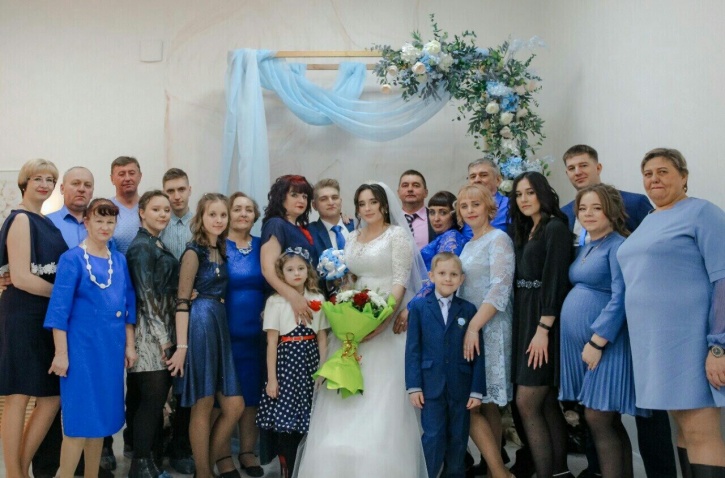 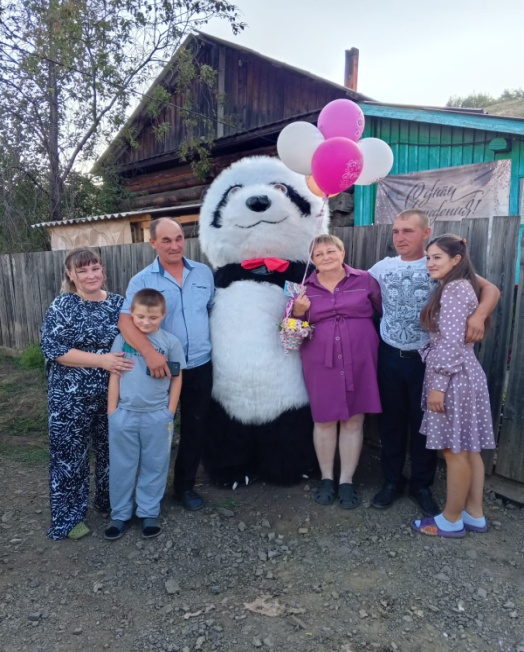 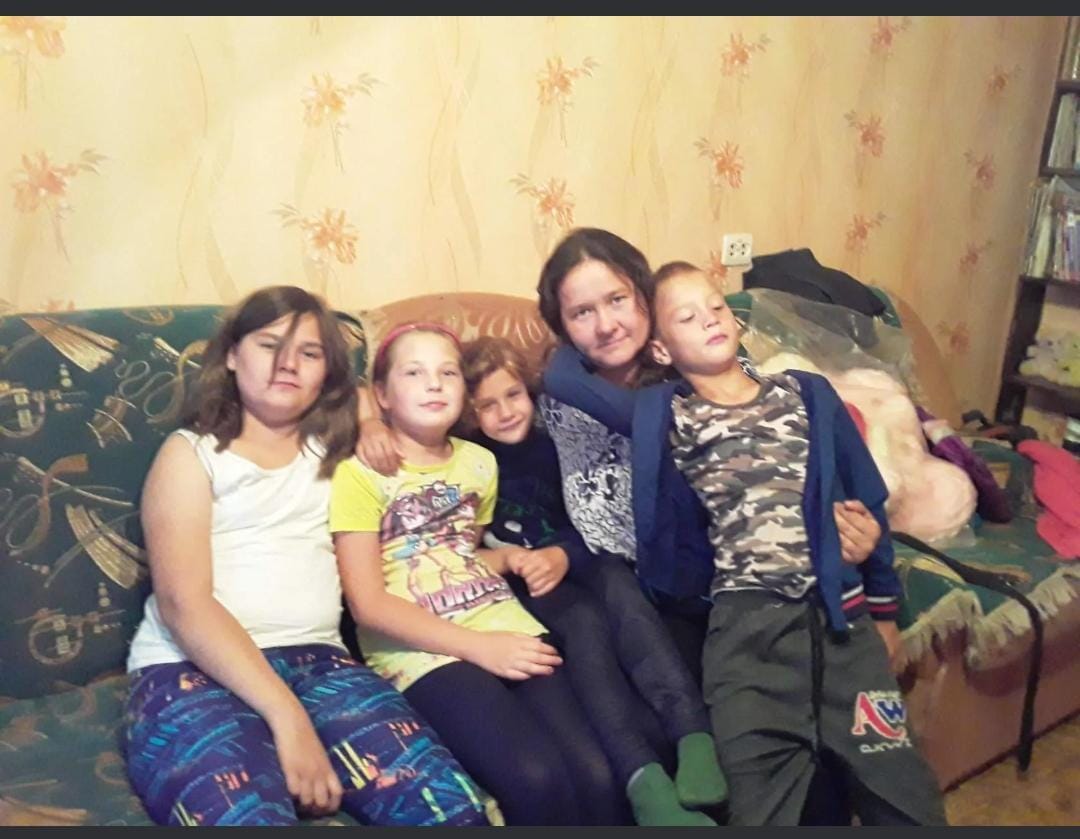 КУЛЬТУРНО-МАССОВЫЕ МЕРОПРИЯТИЯ
Активное участие приняли первичные организации п.Чернышевск в проведении первомайского митинга-концерта «Достойный труд каждого -гарантия благополучия семьи и развития страны!». В программе были -шествие делегаций трудовых и профсоюзных коллективов, праздничный концерт, хоровод мира и добра!
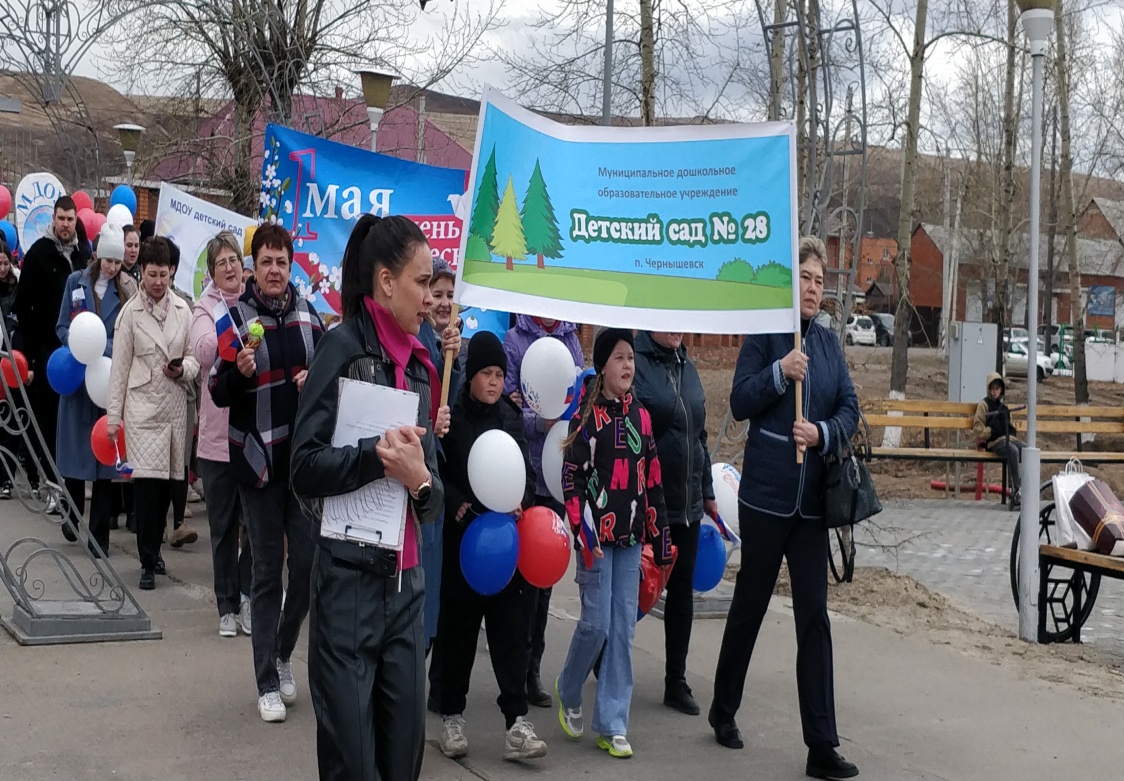 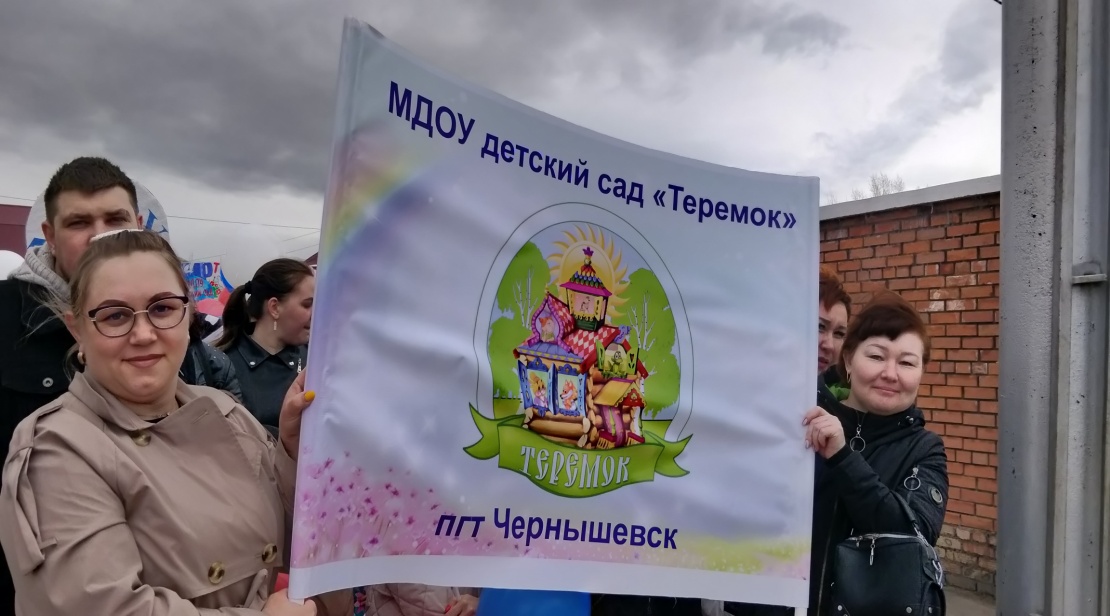 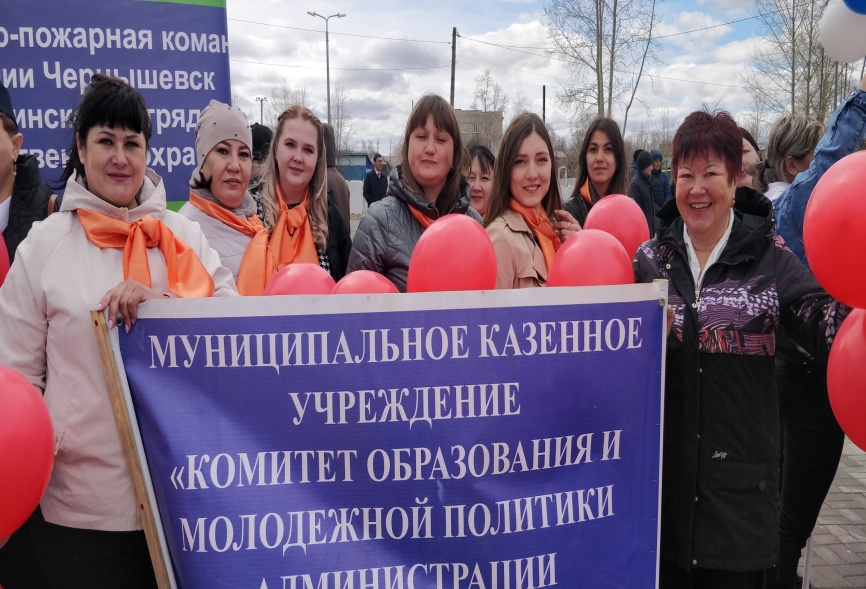 СпорТИВНАЯ РАБОТА
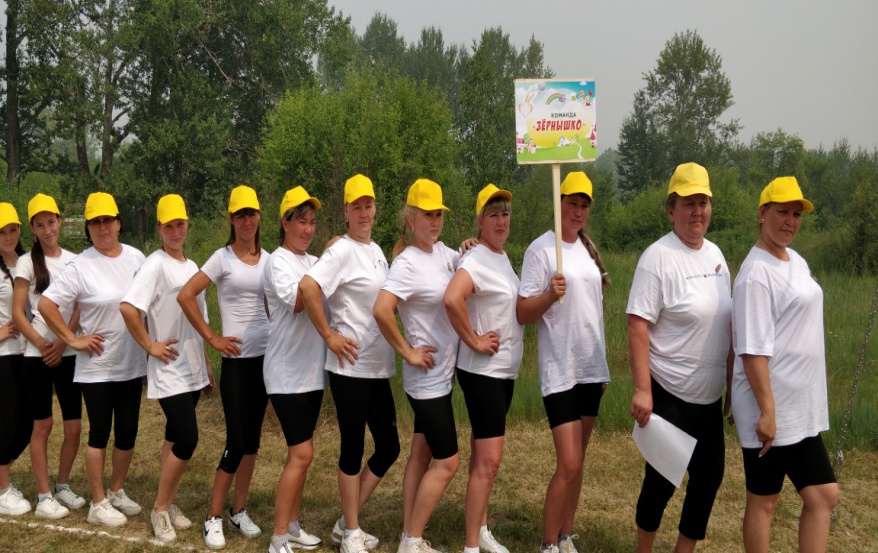 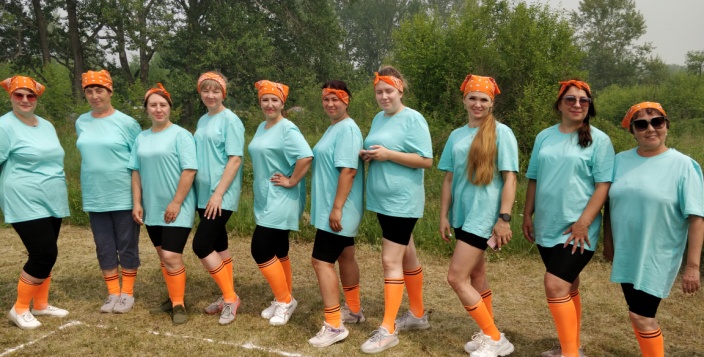 По сложившейся традиции  в июле комитетом профсоюза проведена 2-х дневная традиционная XXV спартакиада работников образования, посвященная году организационно-кадрового единства. Приняли участие 7 команд (ФОК «Олимп», СОШ №2 п.Чернышевск, д/сад «Елочка» п.Чернышевск, СОШ с.Комсомольское, д/сад «Кораблик, СОШ №63 п.Чернышевск, д/сад «Зернышко» с.Алеур).
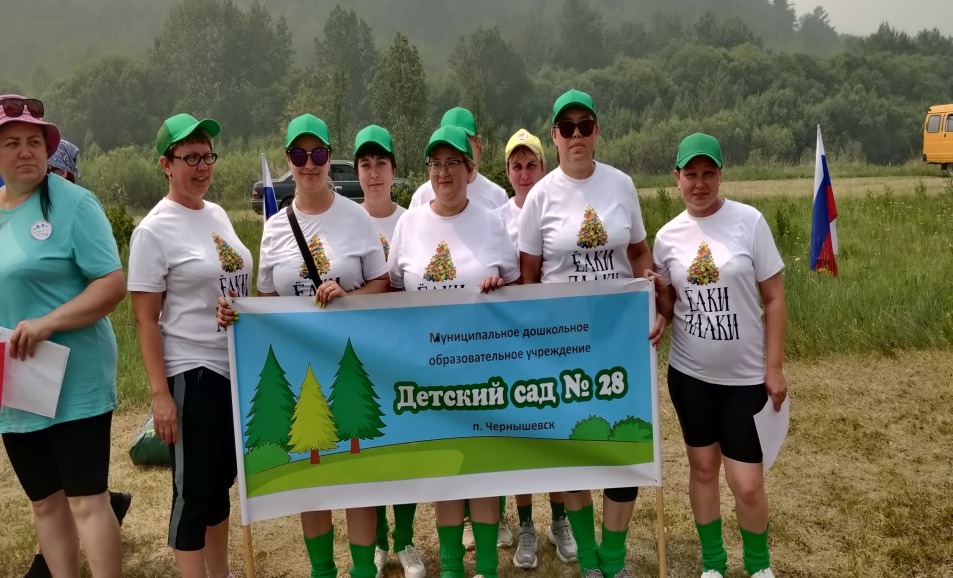 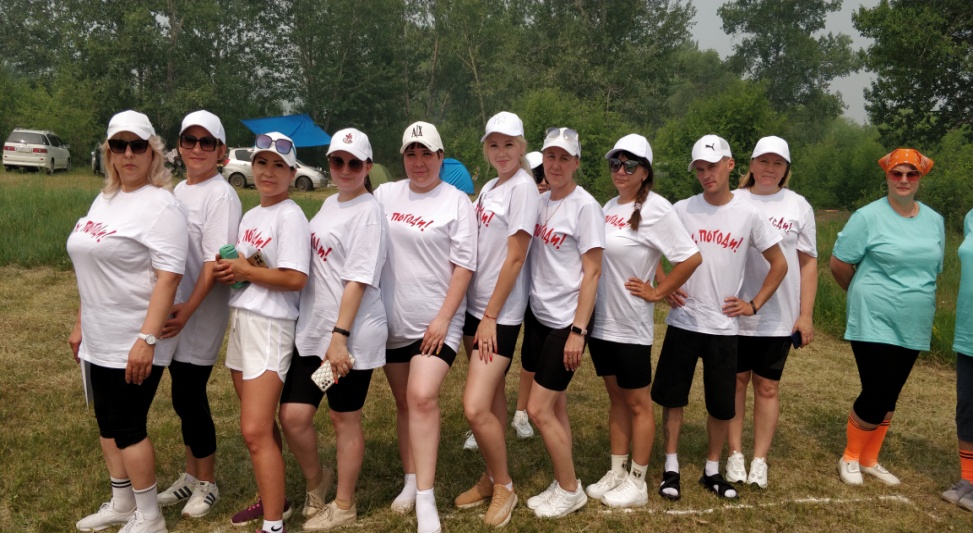 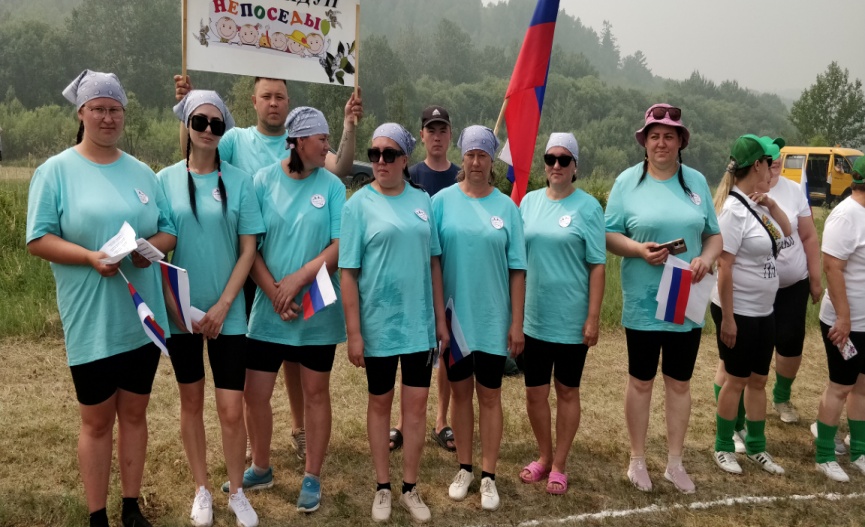 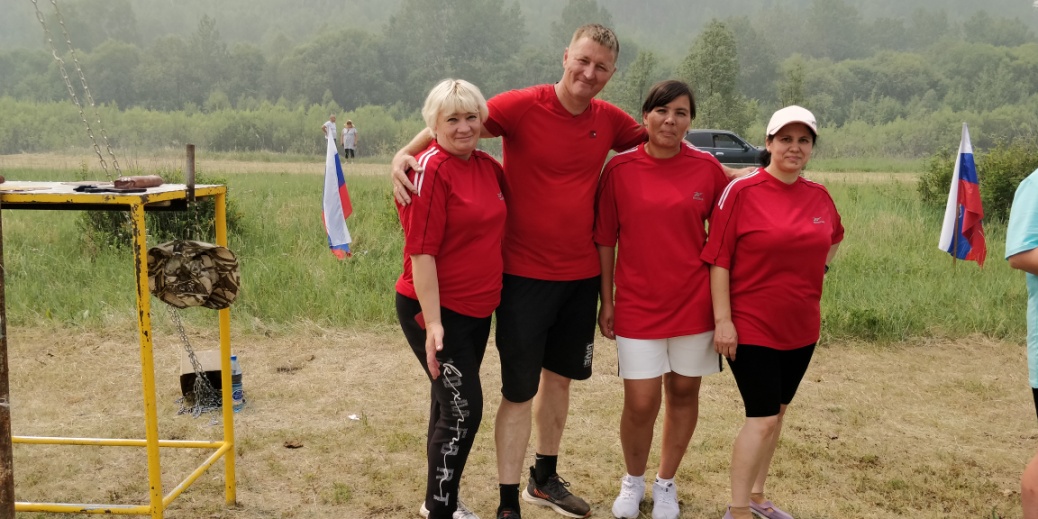 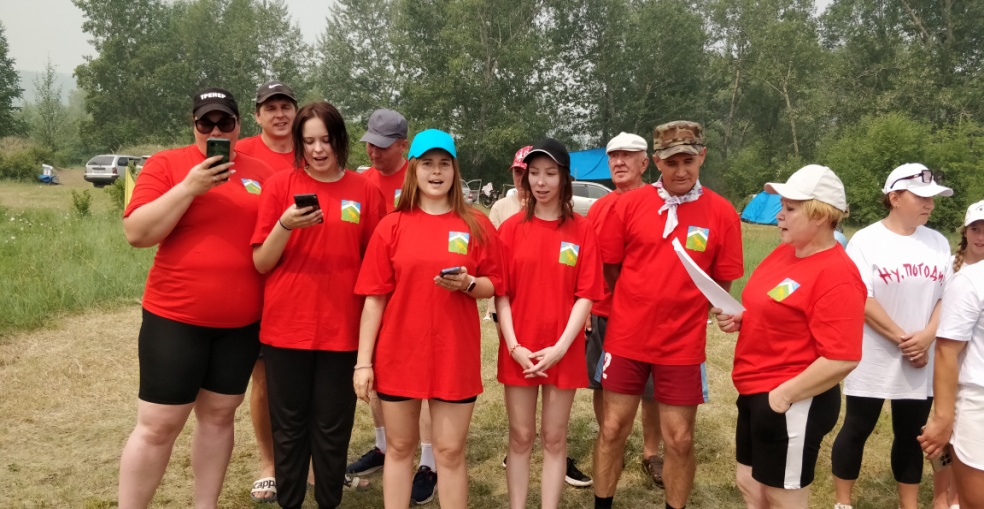 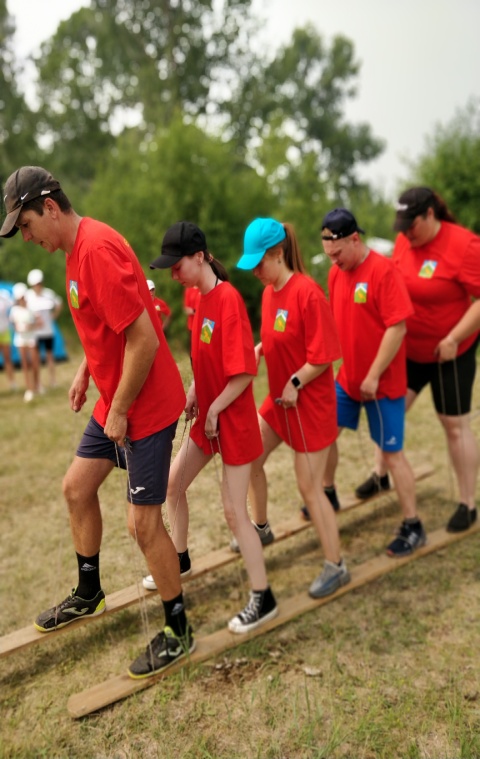 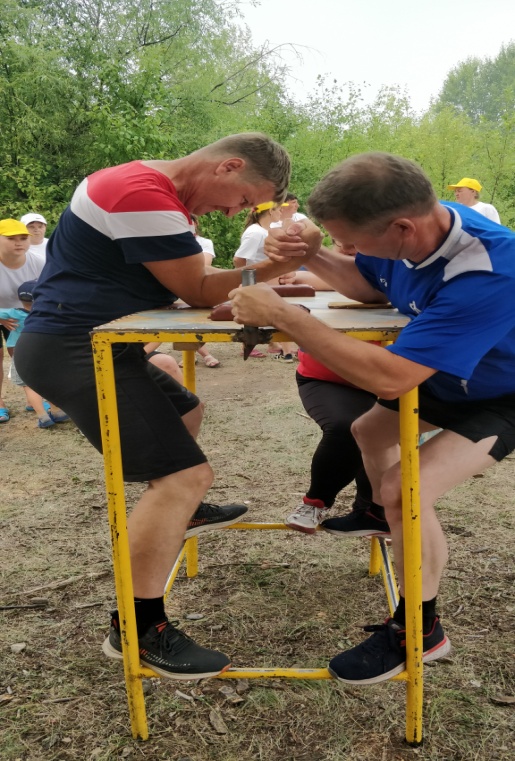 СПОРТИВНАЯ РАБОТА
Спартакиада включала в себя несколько видов: шашки, дартс, прыжки через скакалку, волейбол, фитбол, армспорт, корнхол, перетягивание каната. Вечерняя программа «В кругу друзей»
Победителями стали ФОК «Олимп», СОШ №63 п.Чернышевск, д/сад «Елочка» п.Чернышевск 
Победители награждены в личном и командном первенстве кубками, медалями, грамотами.
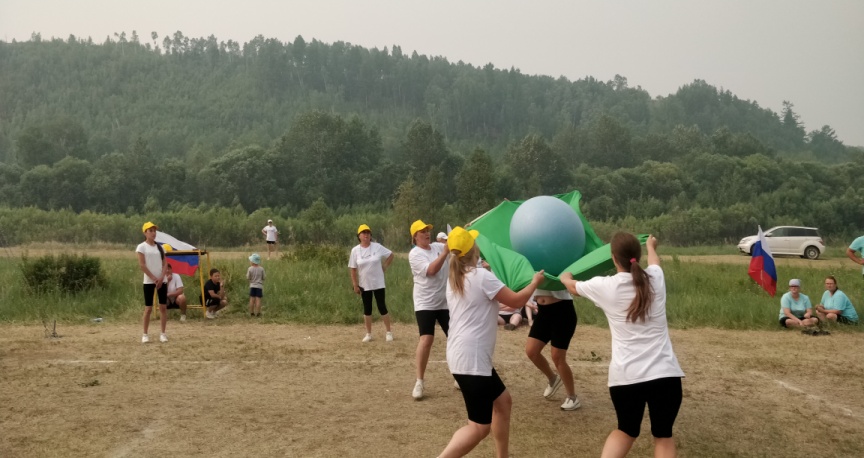 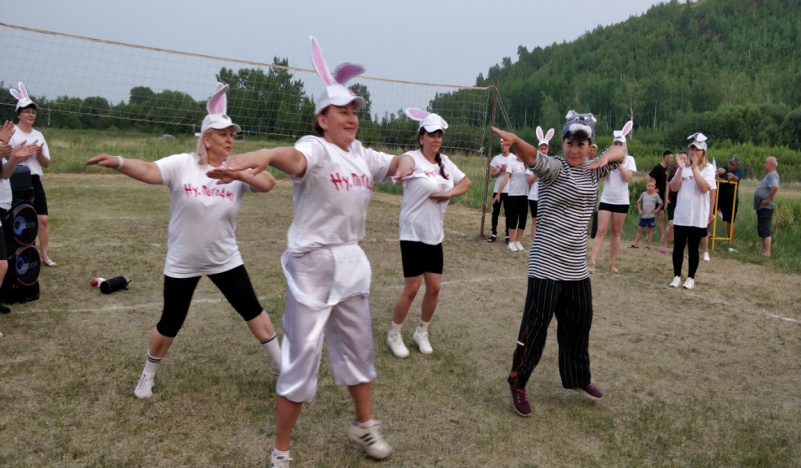 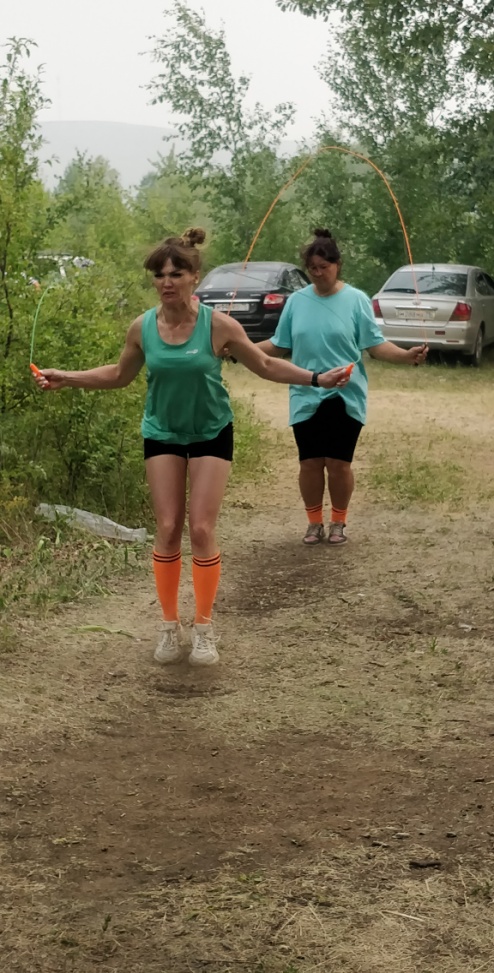 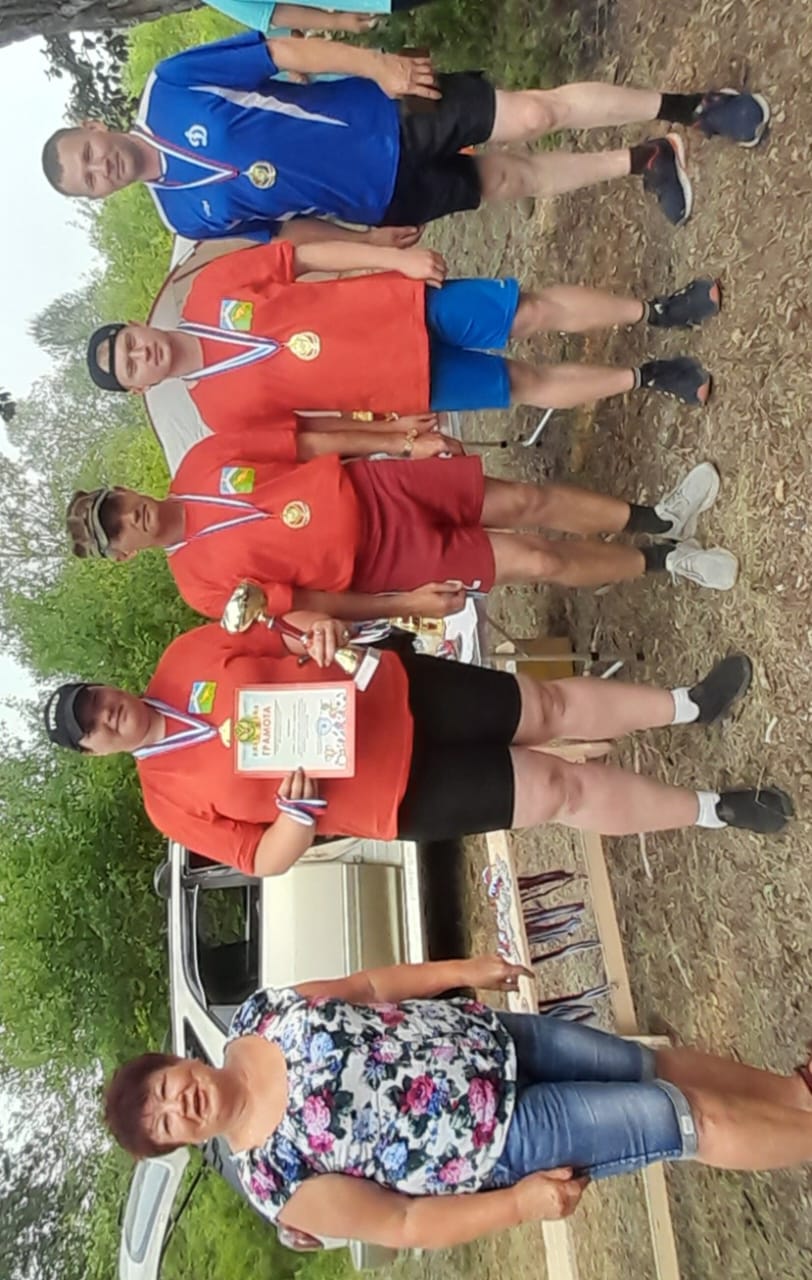 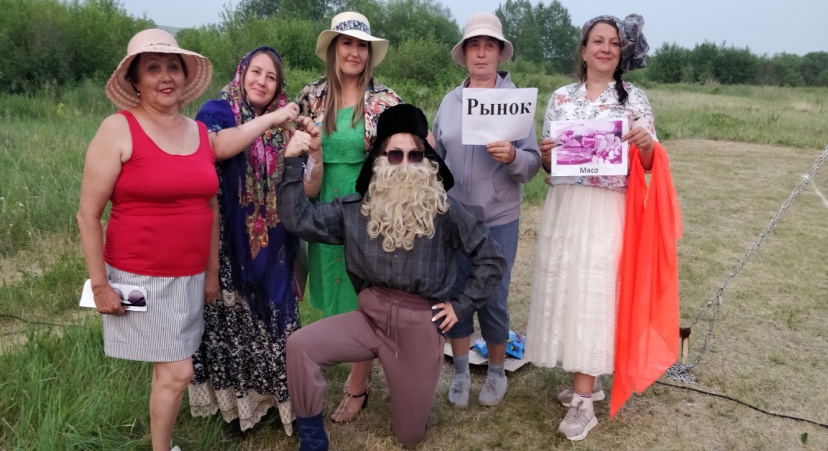 Культурно-массовая работа
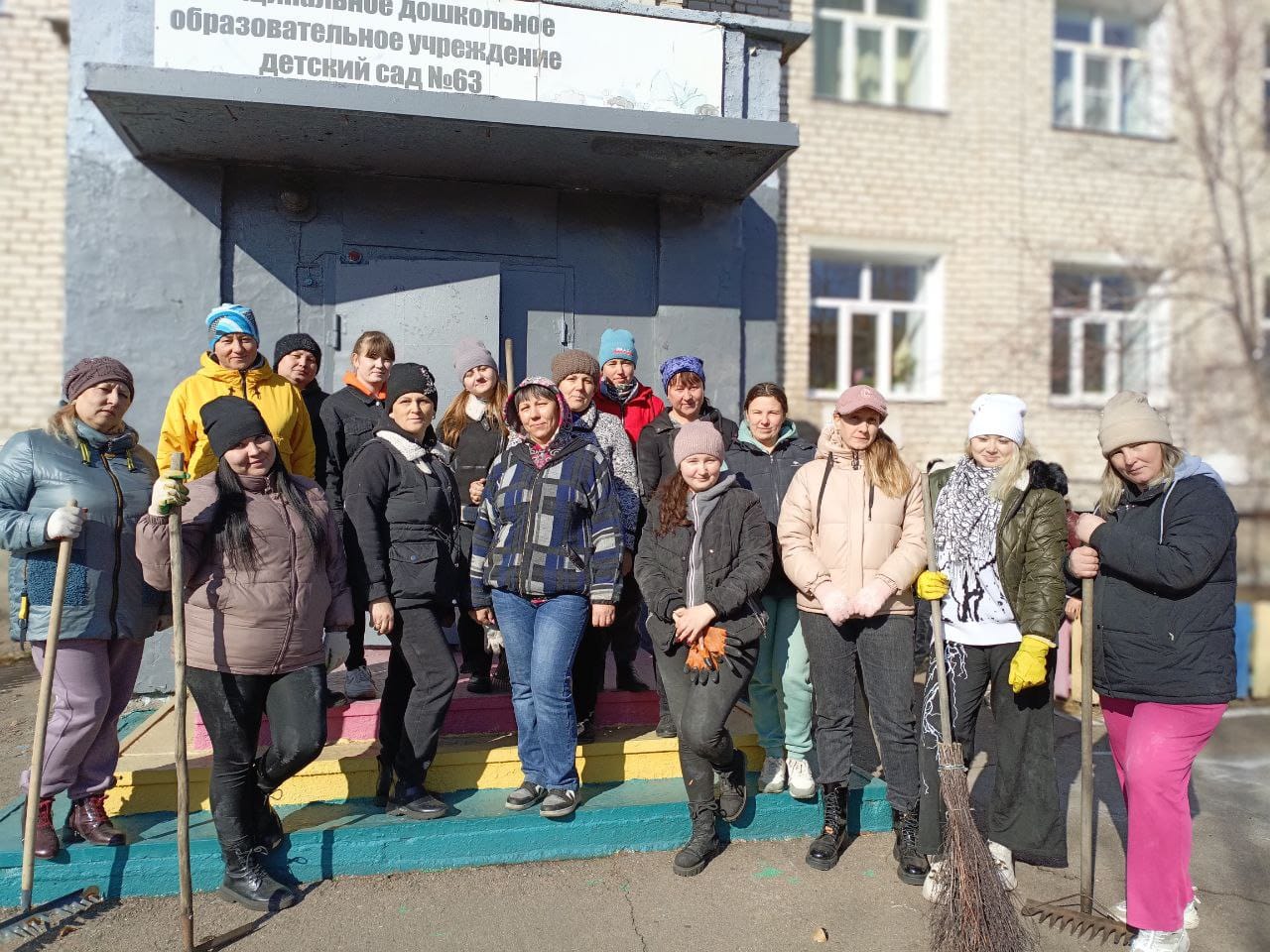 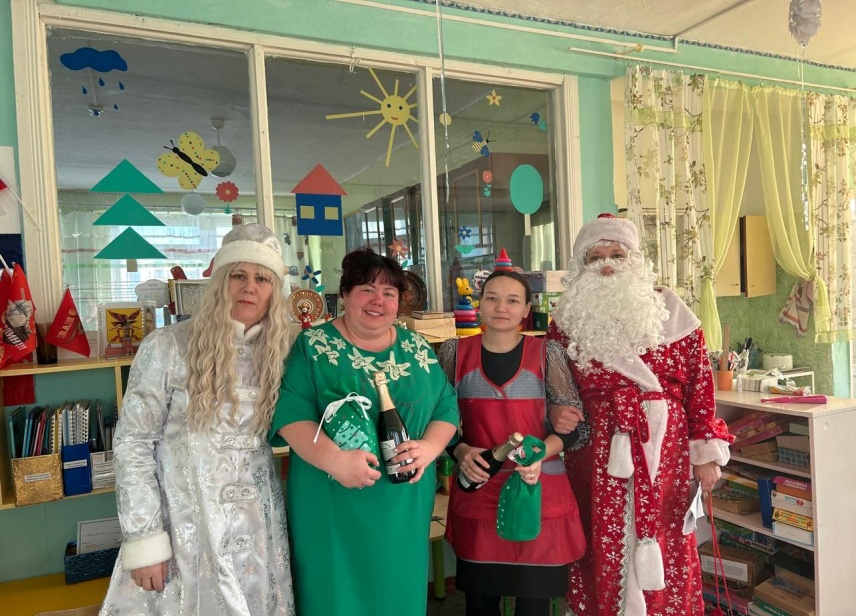 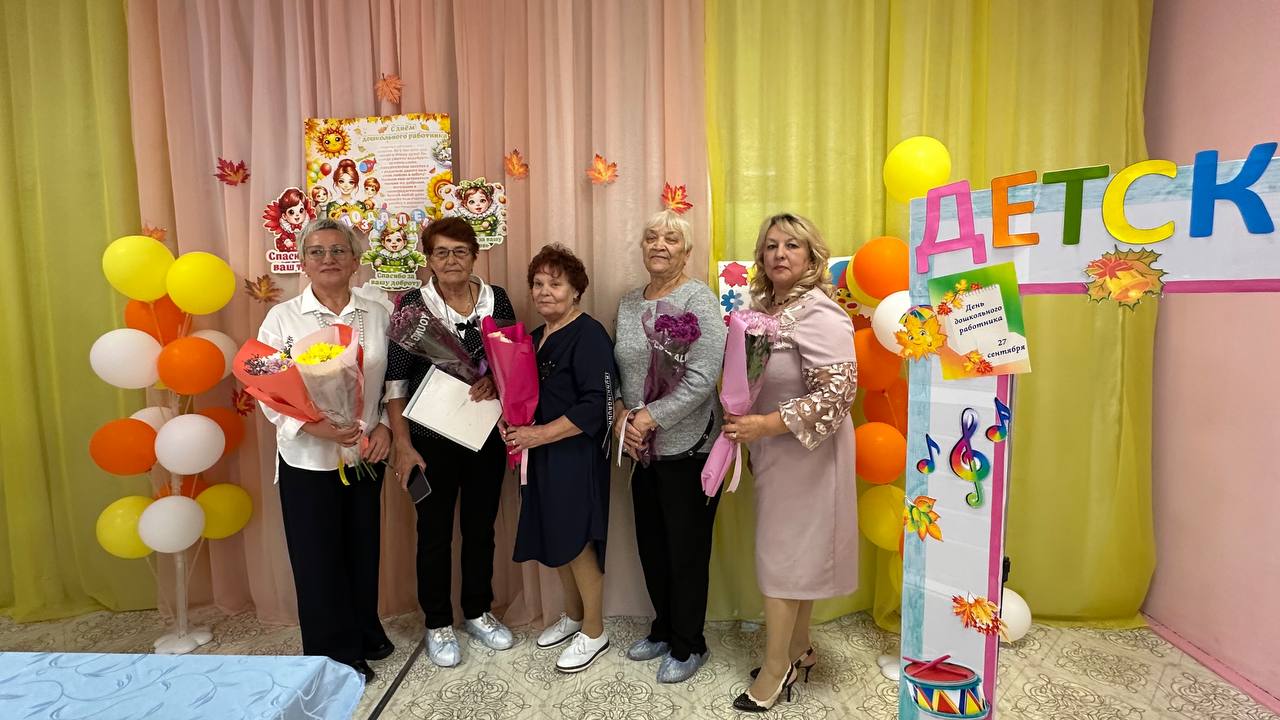 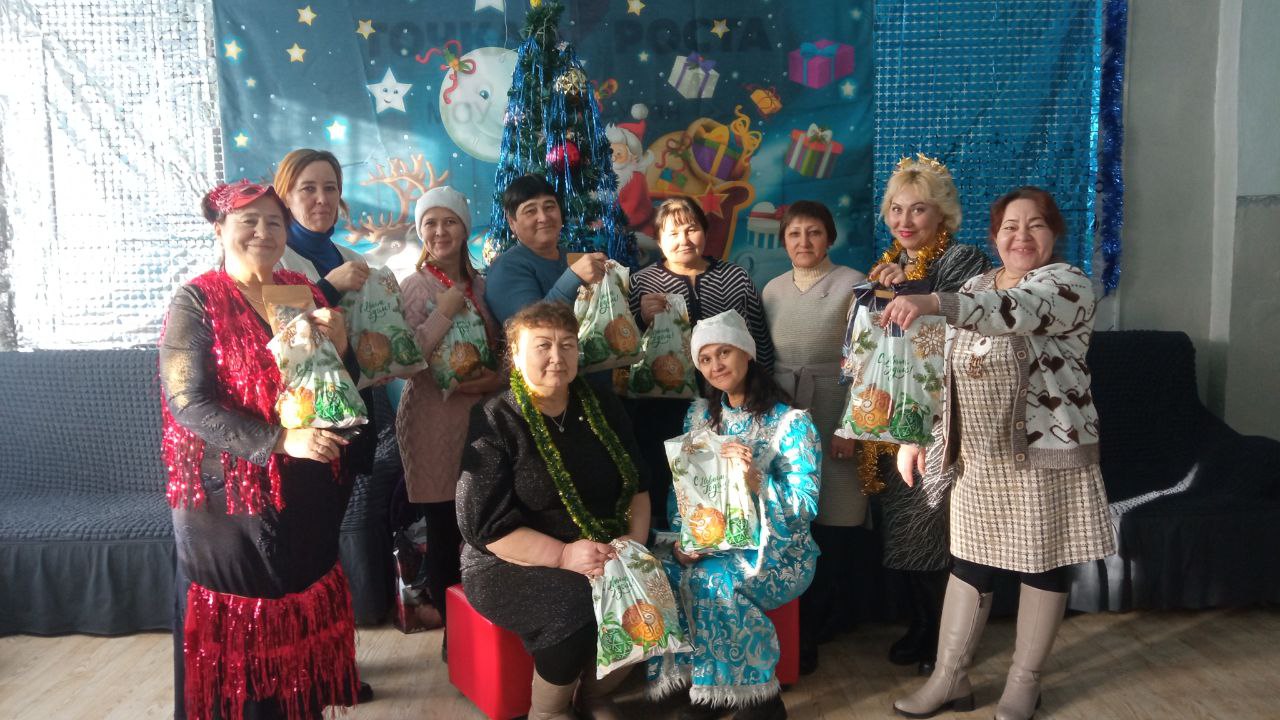 Мы - сообщество, которое может помочь каждому в трудную минуту. Наш девиз – помочь каждому!
Всего территориальным комитетом Профсоюза в 2024 году оказана материальная помощь членам Профсоюза на сумму 227000руб

СВО-10 000руб
На санаторно-курортное лечение 77000руб
На платное лечение-121000руб
Детские путевки-5000руб
Другая материальная помощь-14000
 На благотворительность 15000руб.
 На награждение актива Профсоюза  136400руб
На информационную работу 101400руб
Работа с молодежью 10800руб
Мы работаем для того, чтобы каждый нашел себе место в Профсоюзе! создаем условия для самореализации   в профессии, в общественной работе и в личностном развитии! Уверены, что с Профсоюзом-нам все по плечу!